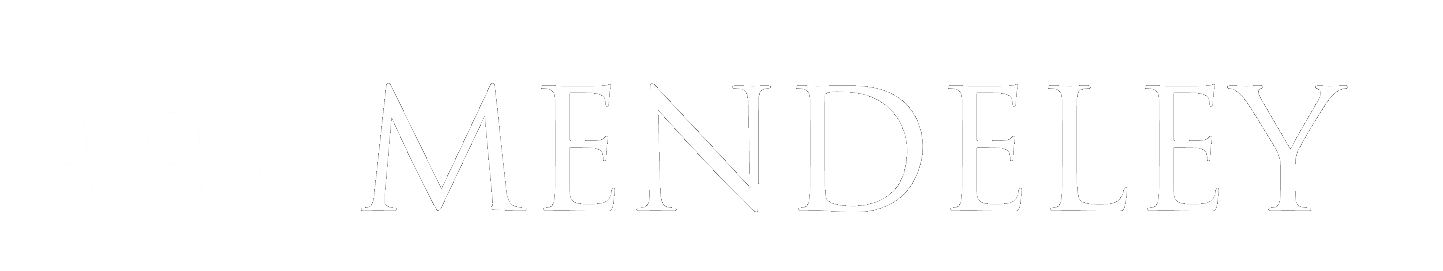 Nadia J. Lalla, M.L.I.S.
Coordinator, Collections & Information Services
Taubman Health Sciences Library
The University of Michigan (Ann Arbor)
nadiamar@umich.edu


MDMLG Winter Meeting
13 December 2012
Detroit, Michigan
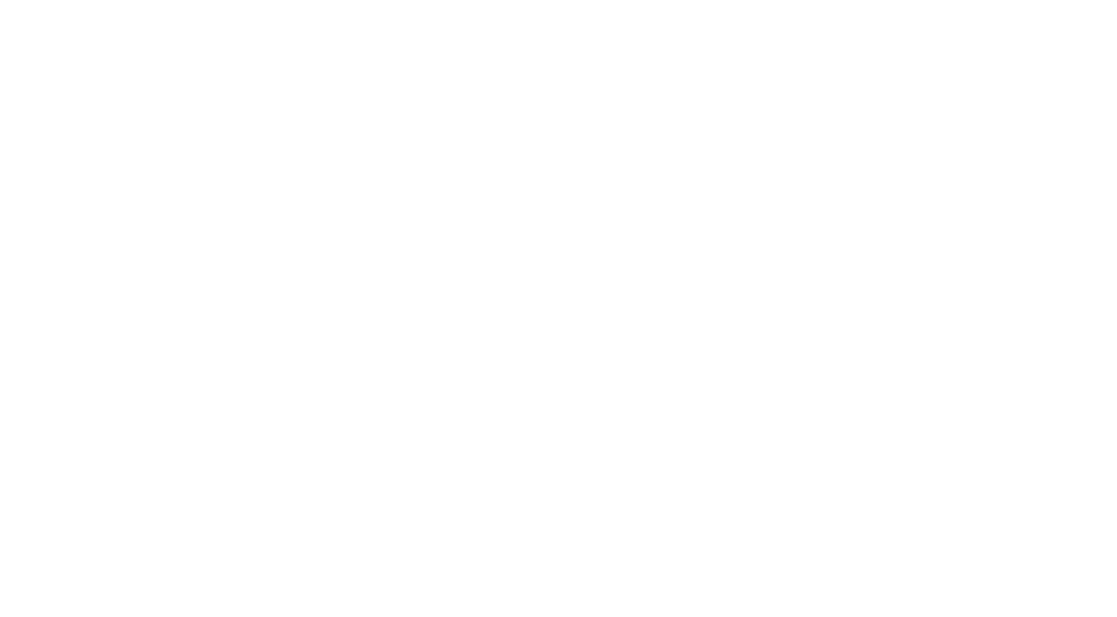 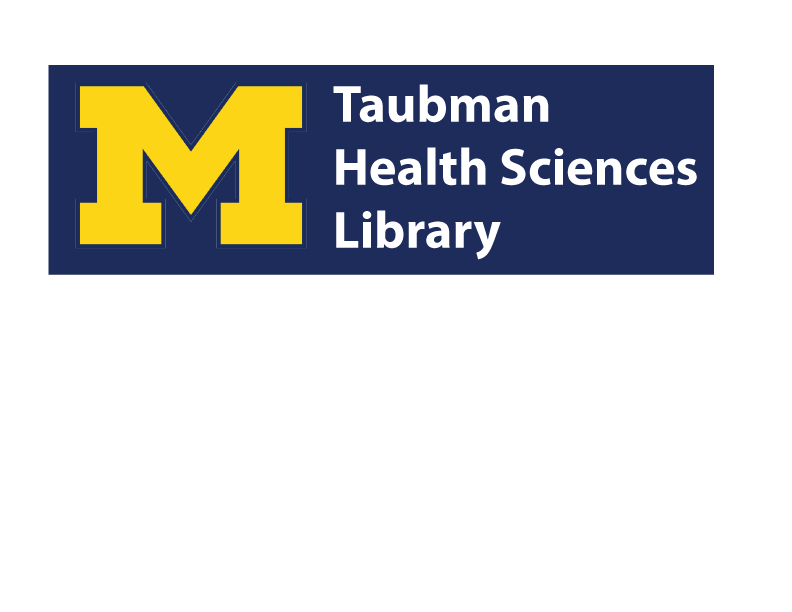 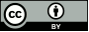 Mendeley
A Personal Library of References
  Import & Organize PDFs, URLs, Citations
  Read and Annotate PDFs
  Insert Citations into Manuscripts
  Share Papers and Annotations
  Accessible on the Desktop, Web, iPad
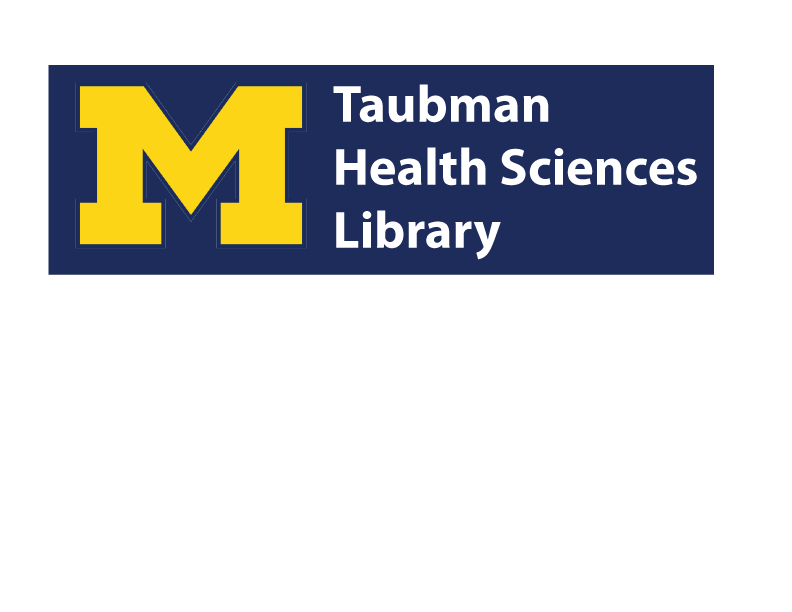 What Is Mendeley?
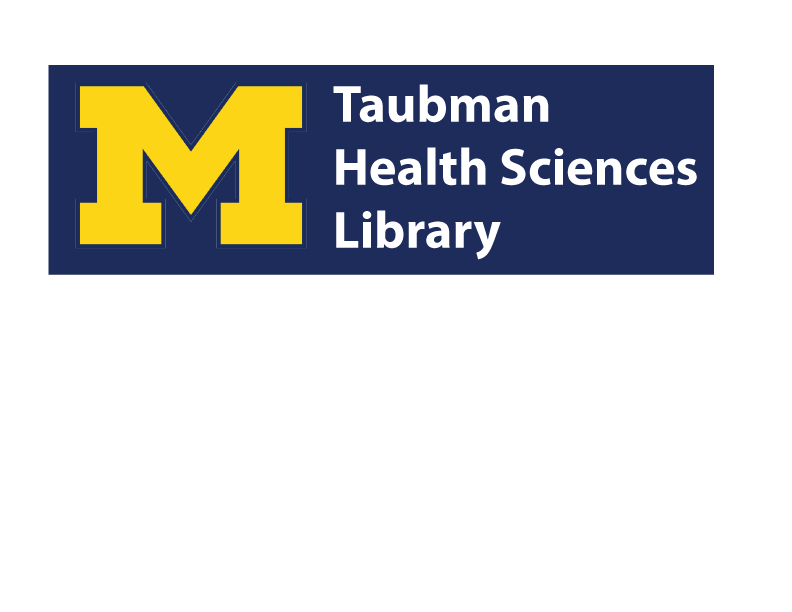 Mendeley Is …
…  free software (Win, Mac & Linux) to manage, share, read, annotate, and cite research papers...
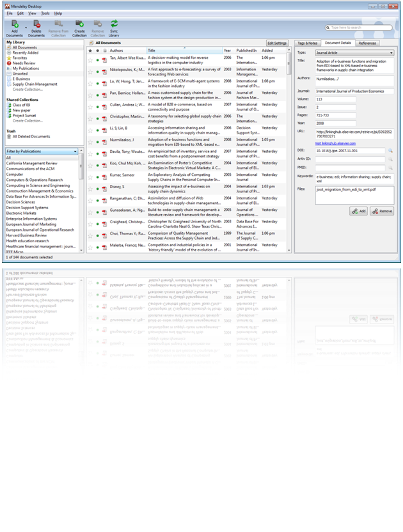 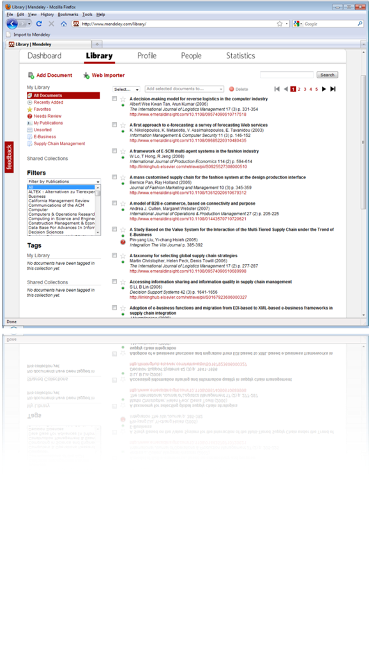 ...and a research network to manage papers online, discover research trends and statistics, and to connect to like-minded researchers.
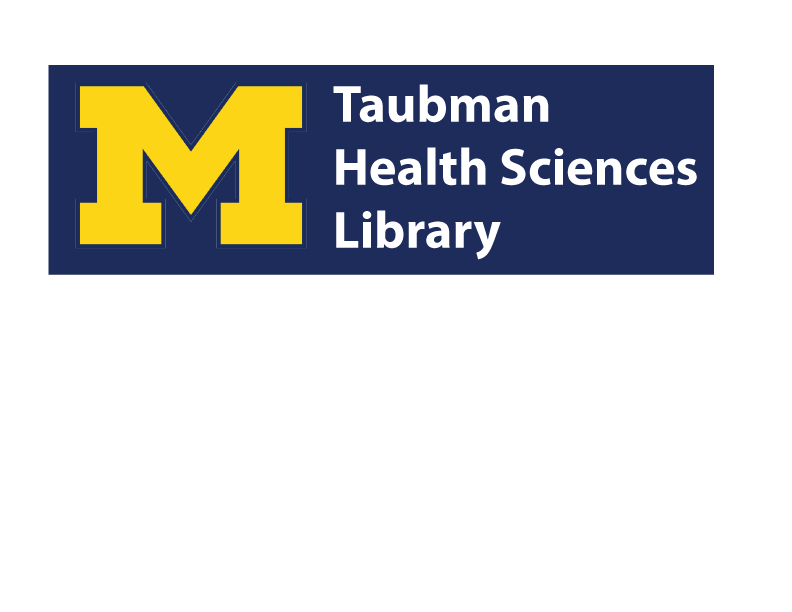 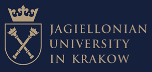 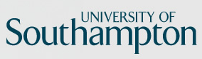 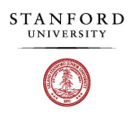 Developed by 30+ researchers, graduates, and software developers from …
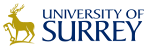 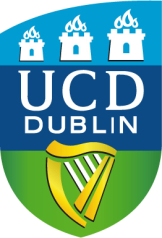 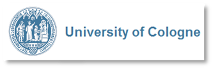 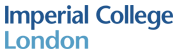 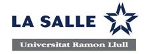 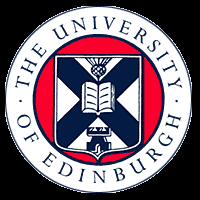 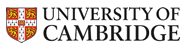 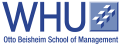 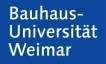 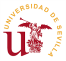 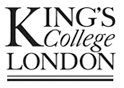 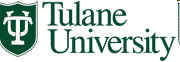 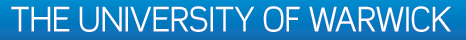 ...backed by co-founders and former executives of ...
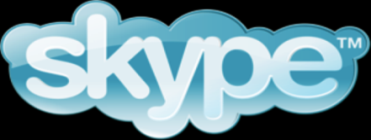 ... and supported by ...
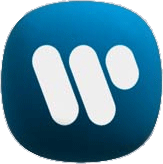 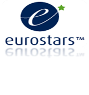 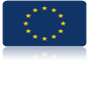 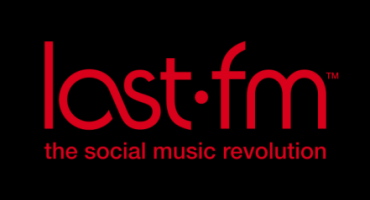 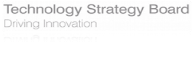 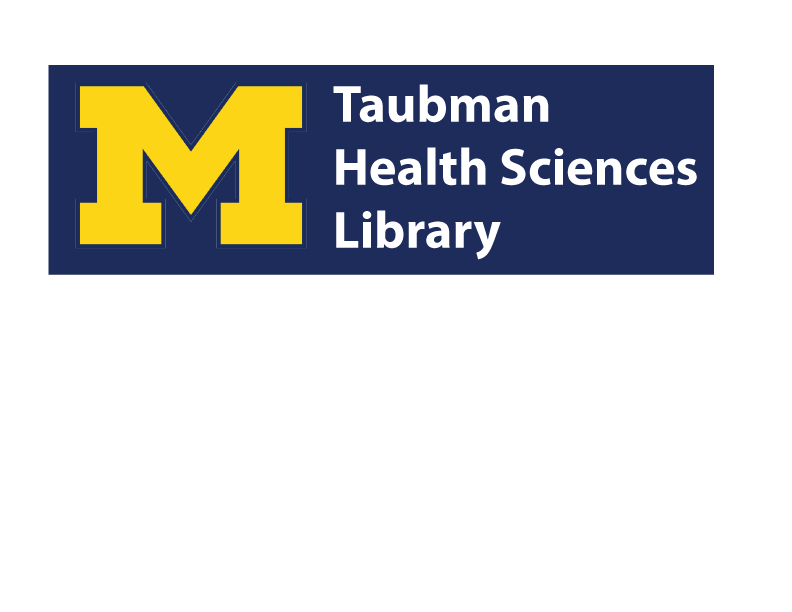 Getting Started
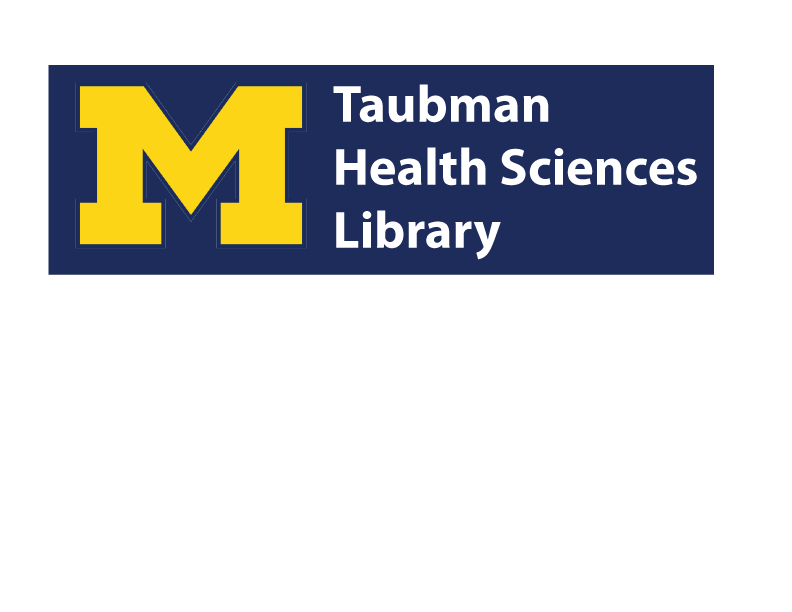 http://www.mendeley.com
Step #1 – 
Create free account.
First Steps
Step #2 – Download to desktop/laptop.
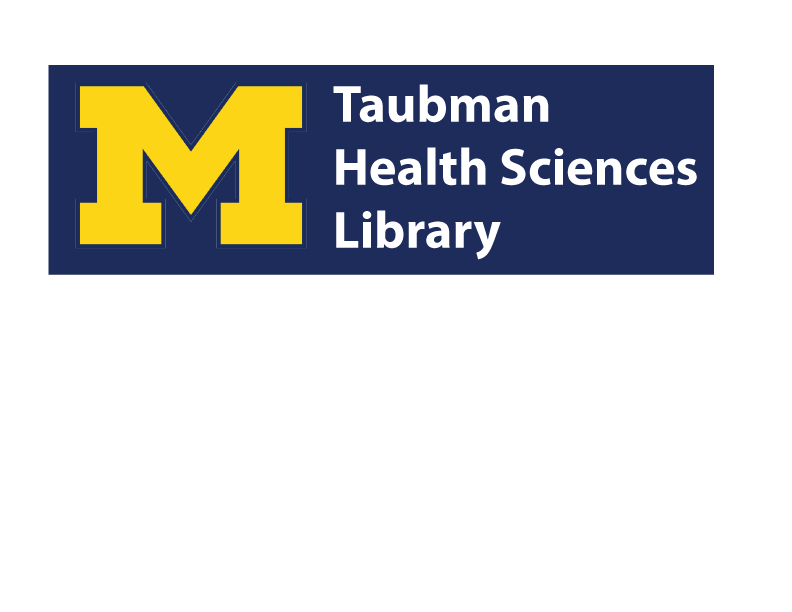 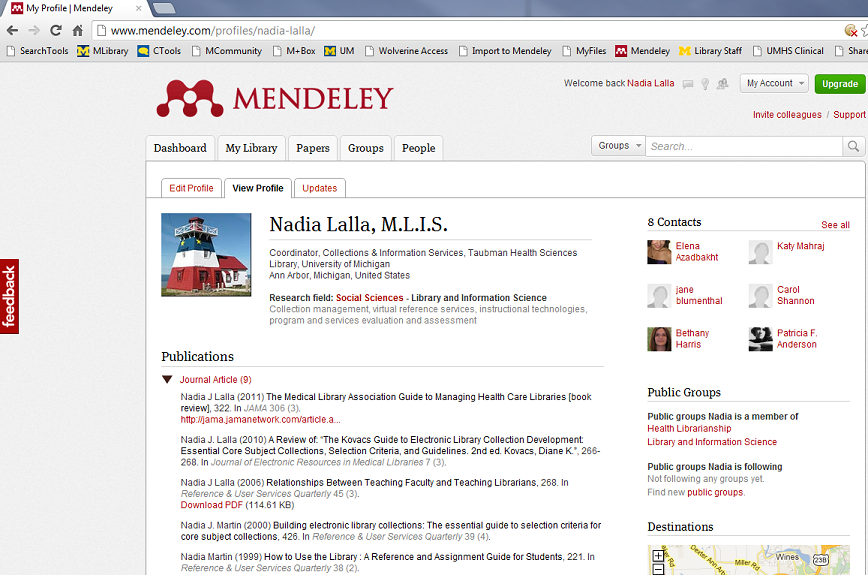 Step #3 – Add/Edit Profile: Picture, Research field, Publications, Awards and Grants, Biographical Information, CV, Contact Information
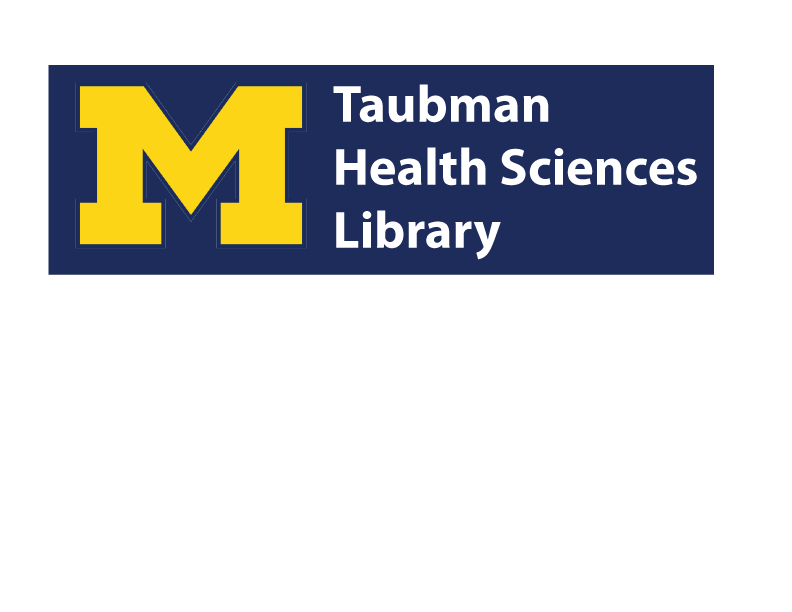 The Library
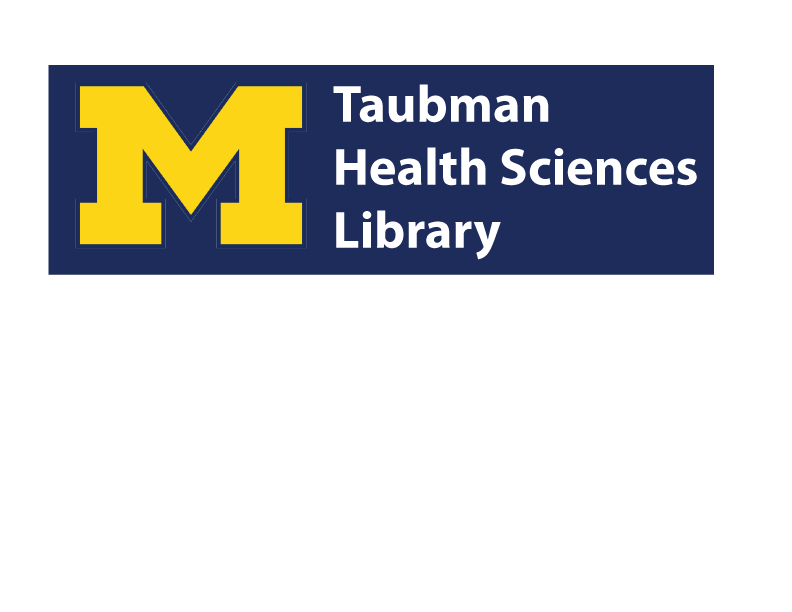 Desktop Version
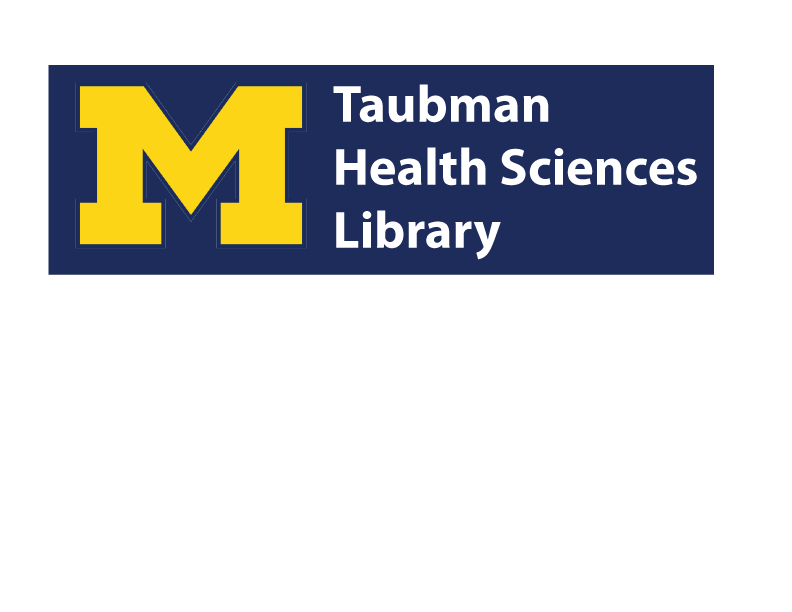 Web Version
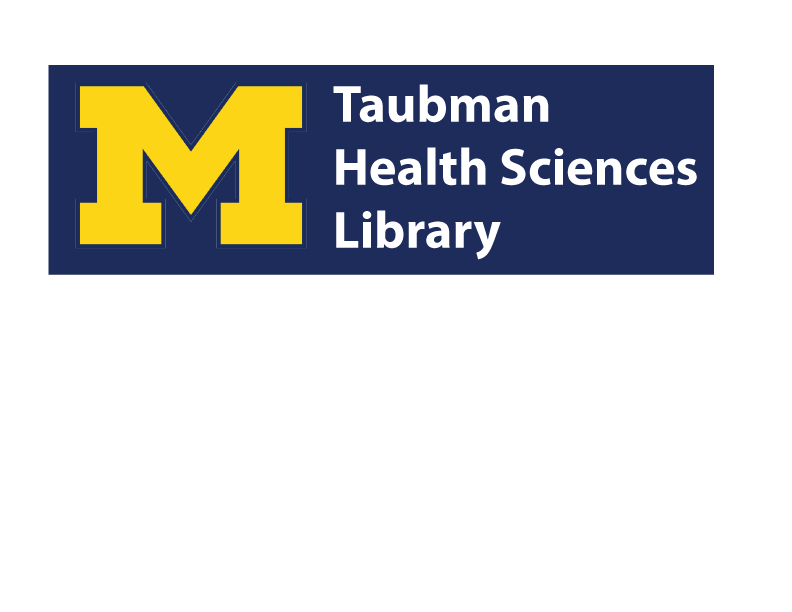 Building The Library
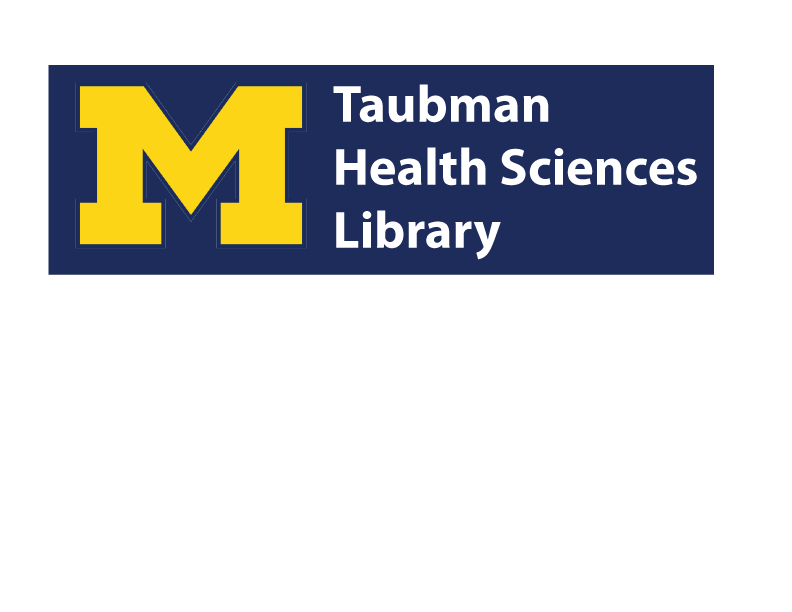 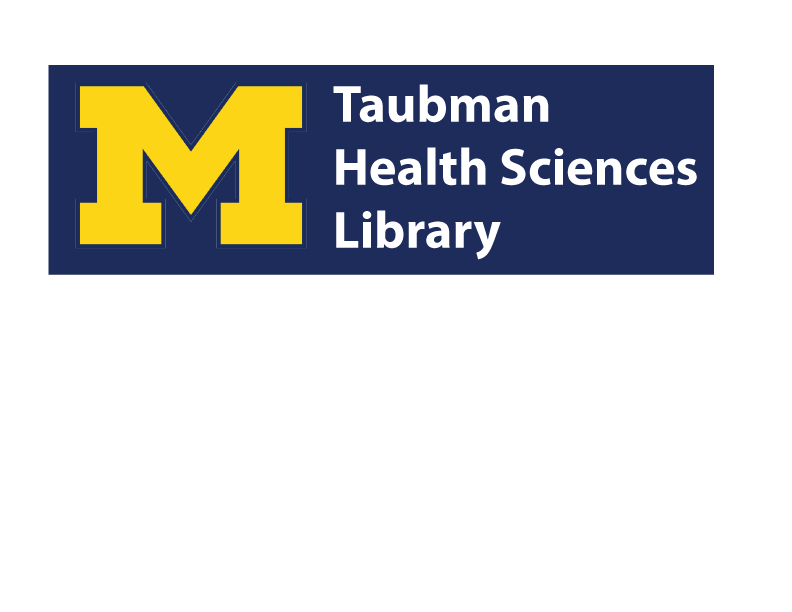 Ye Olde Drag and Drop
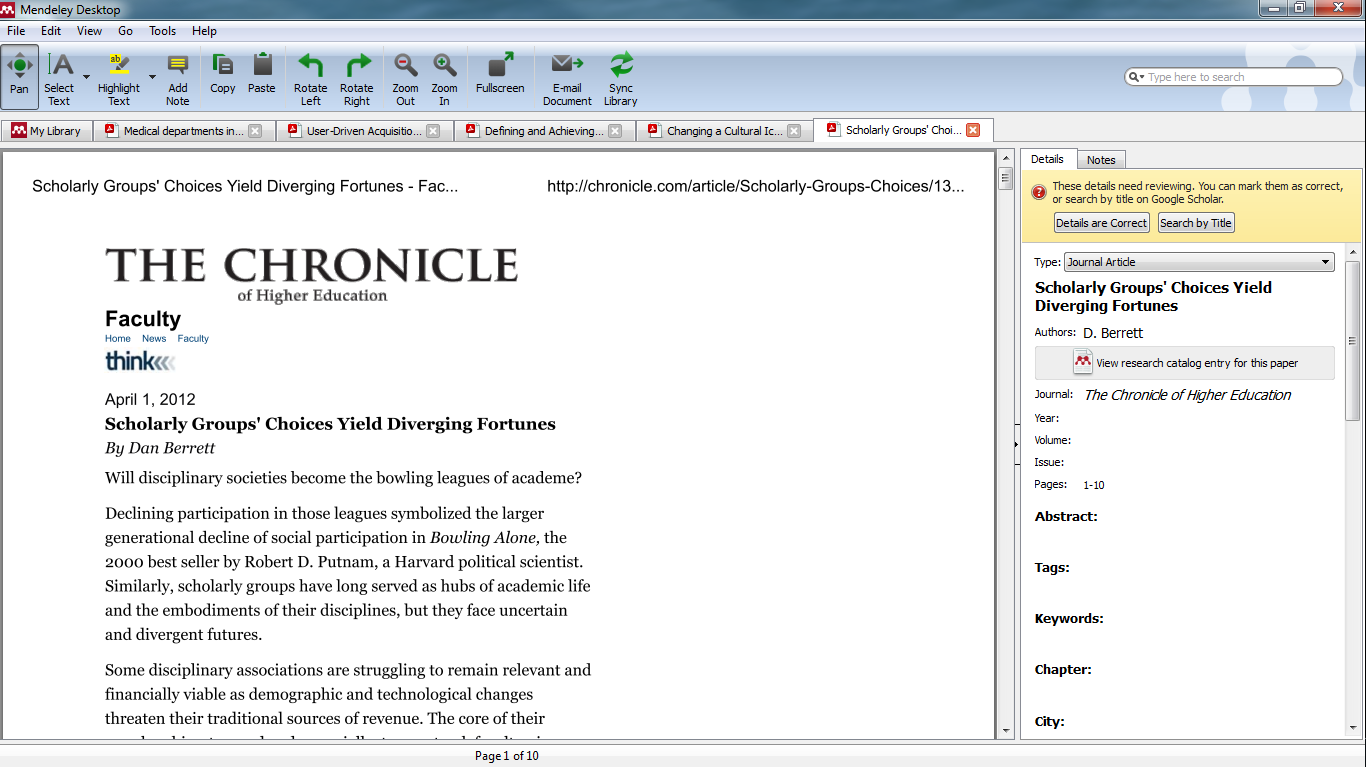 Missing info is added automatically
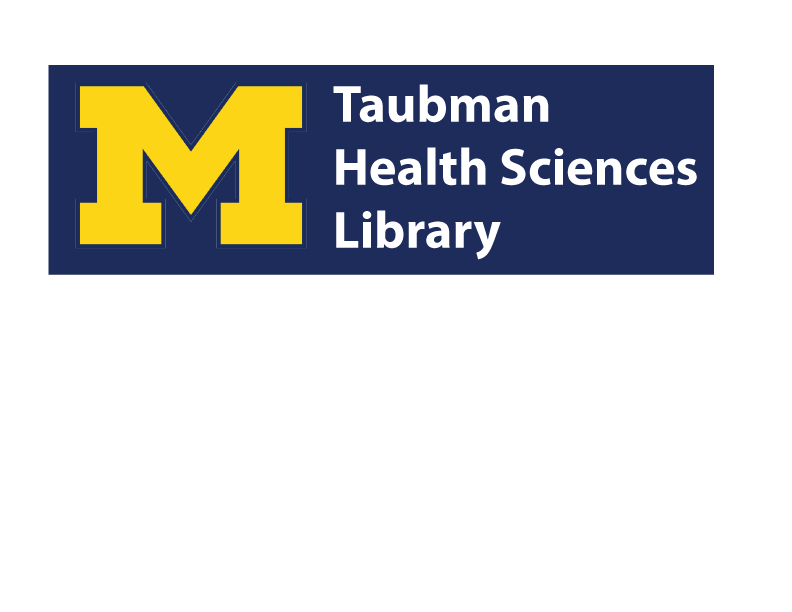 Building The Library:
Mendeley Web Importer
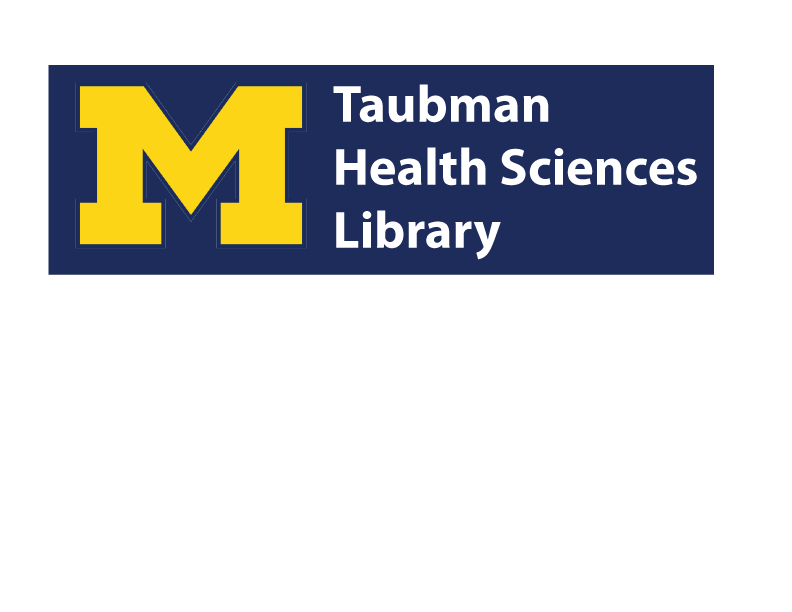 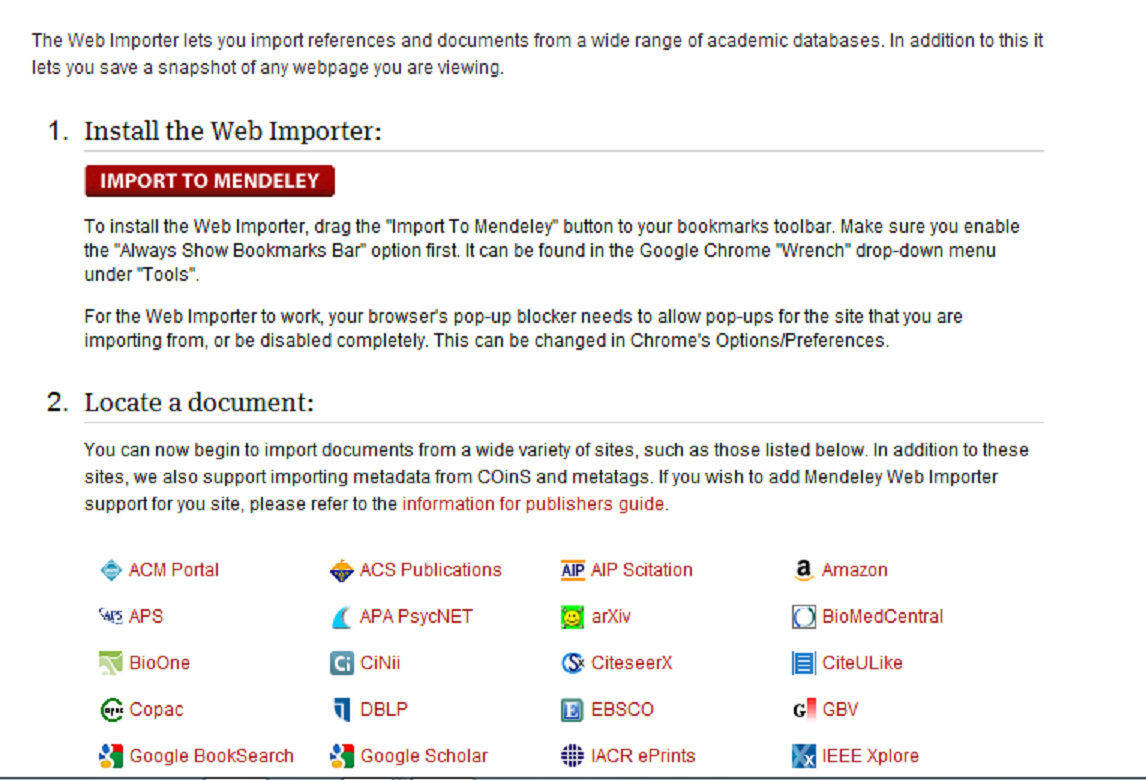 www.mendeley.com/import
To install the Web Importer, drag & drop the bookmarklet to the Favorites/Bookmarks
in web browser
Mendeley Web Importer as an extension in Chrome
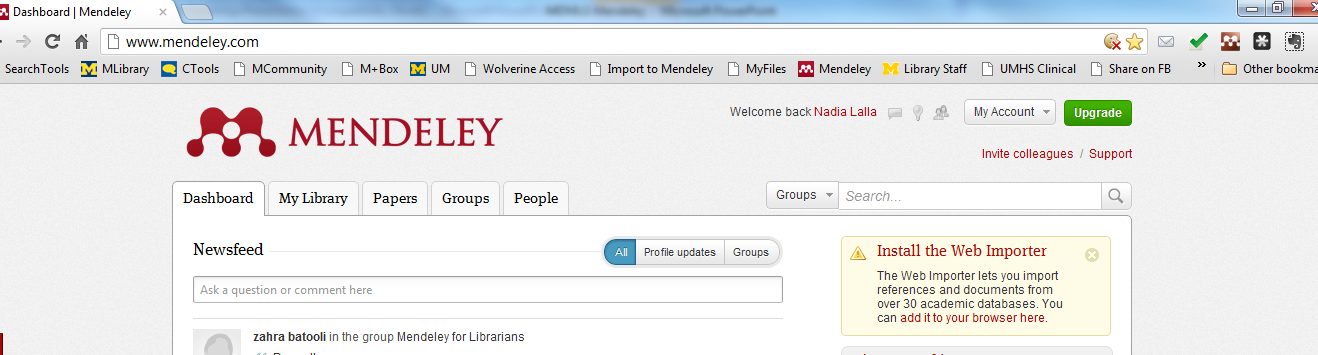 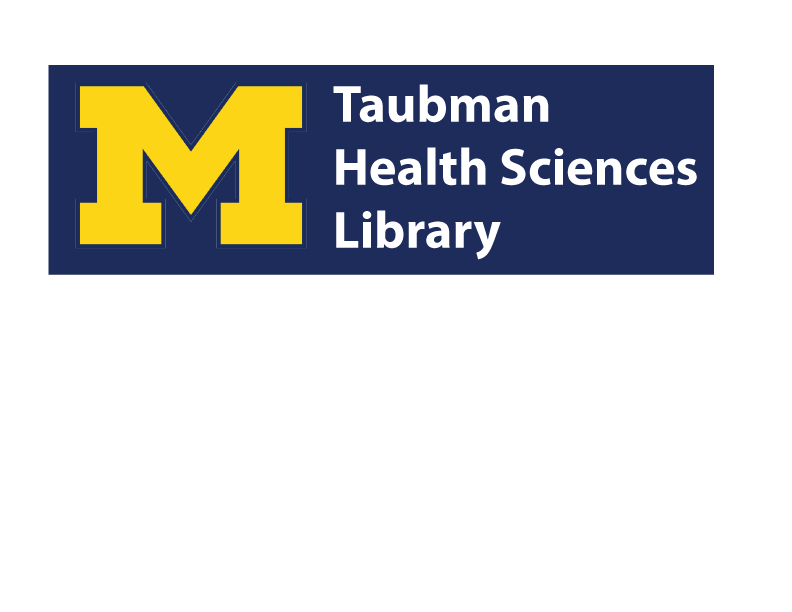 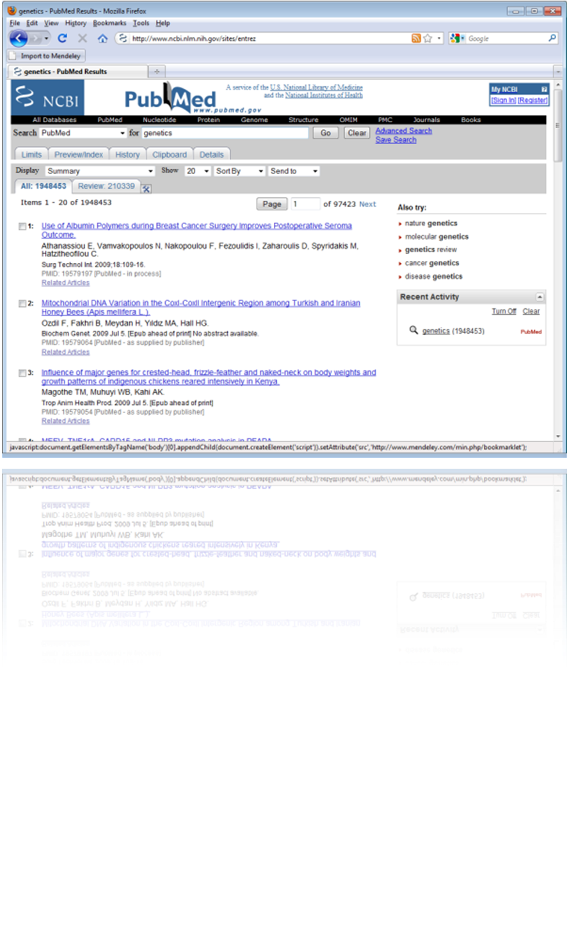 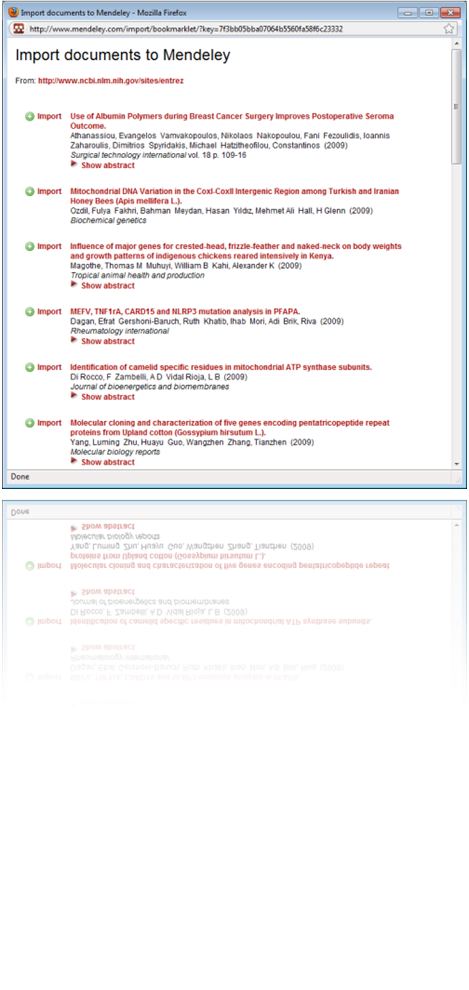 On the web page with the reference(s) you want to capture: click on the bookmarklet…
…then click on “Import” to import the reference/paper to the Mendeley library. If possible/available, the associated PDF will also be imported.
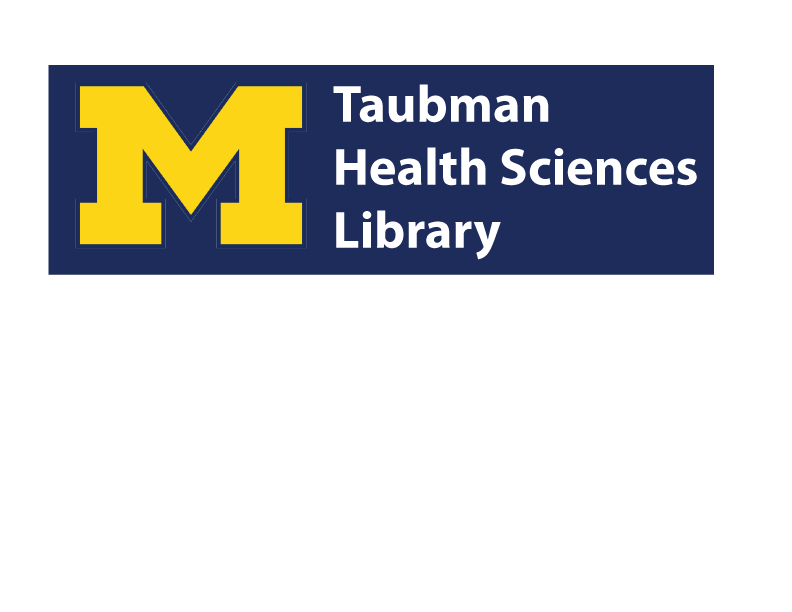 Building The Library:
The Mega Catalogue
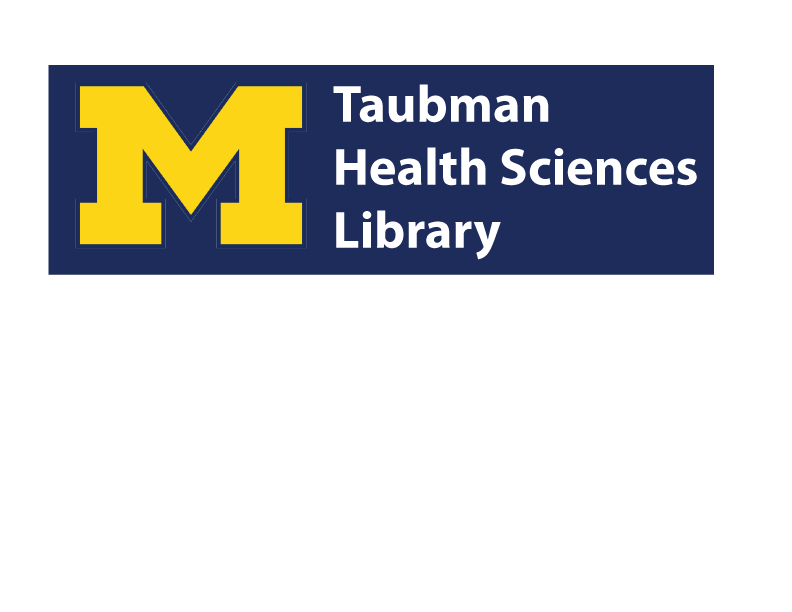 Where the really good stuff is
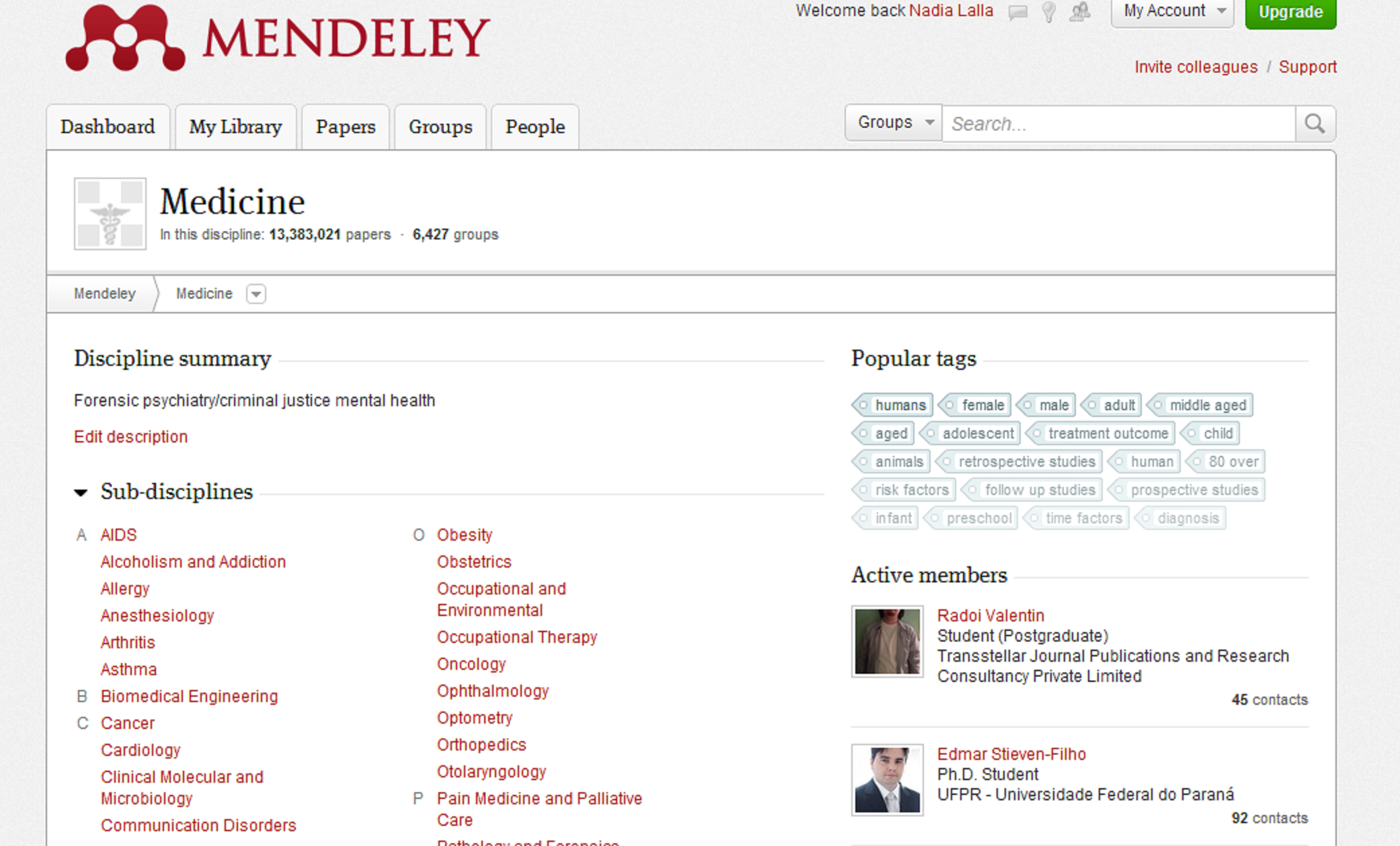 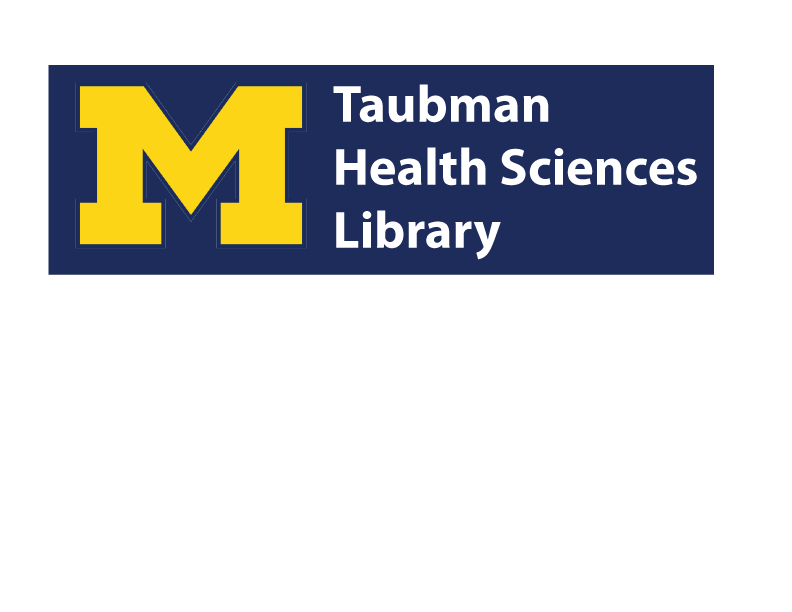 Reading and Annotating
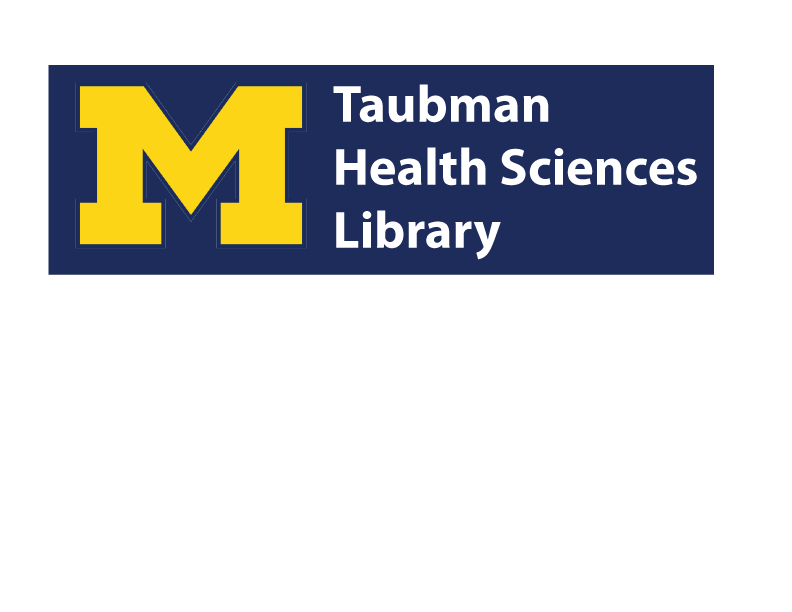 Built-In Viewer
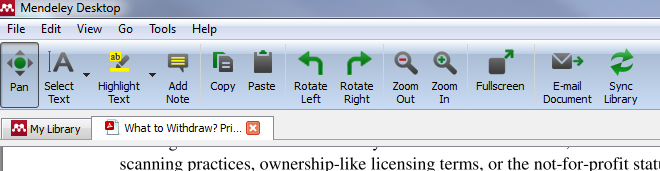 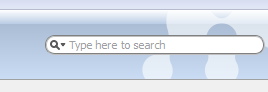 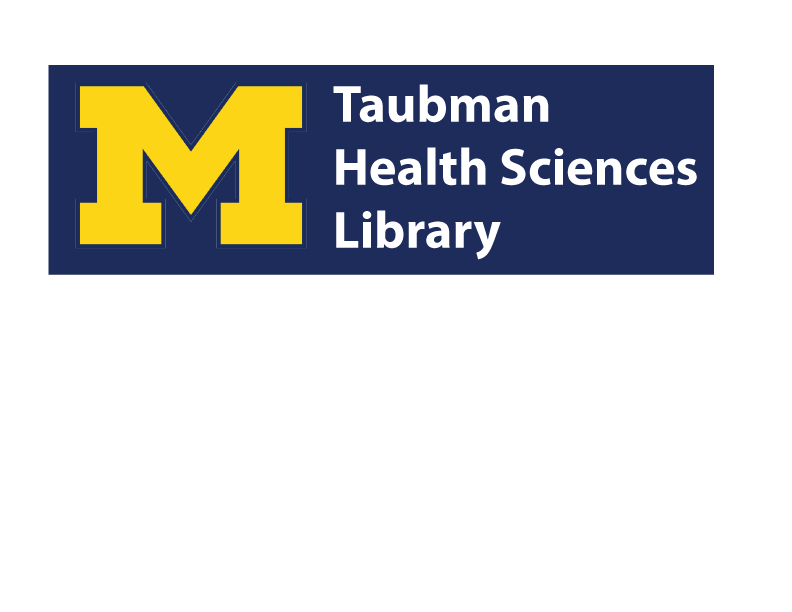 Annotations In Situ
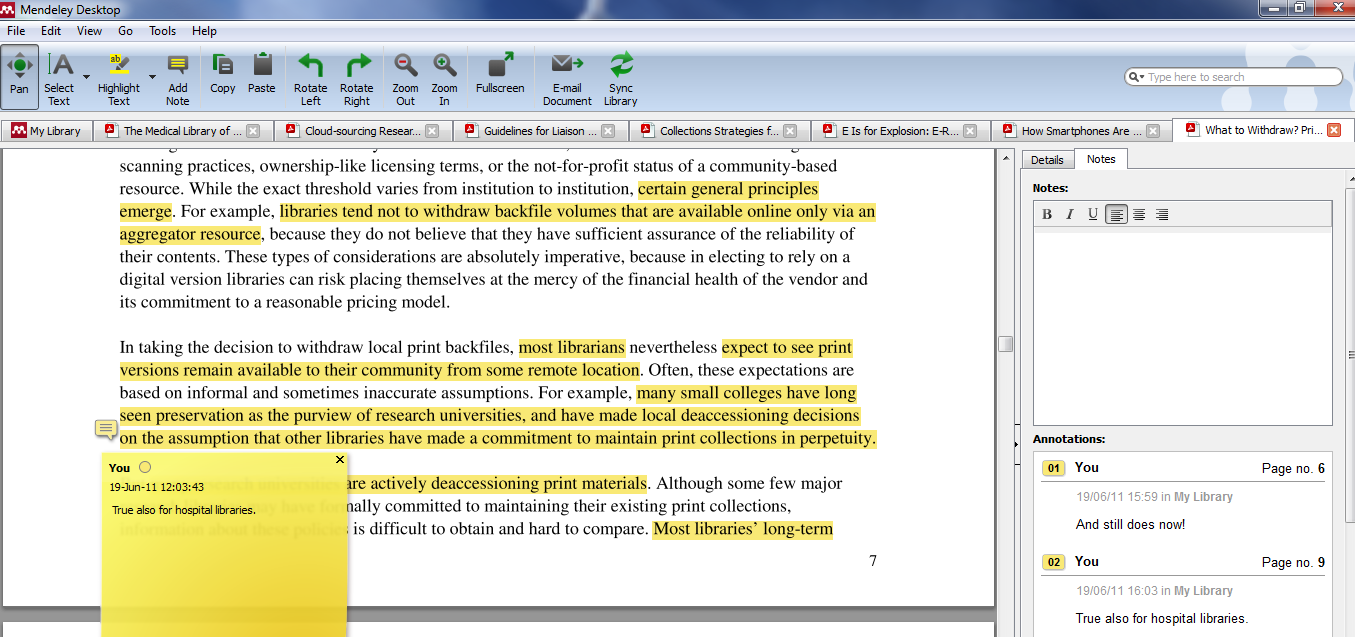 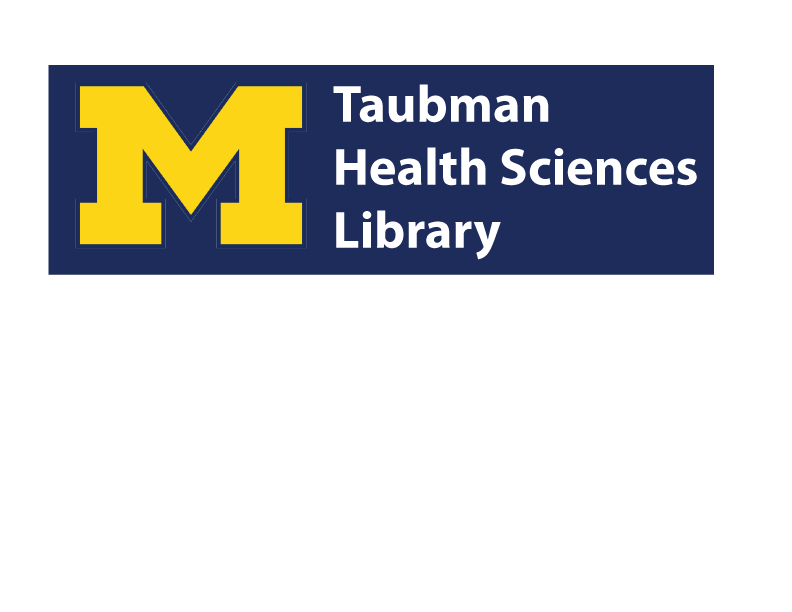 Manuscript Citations
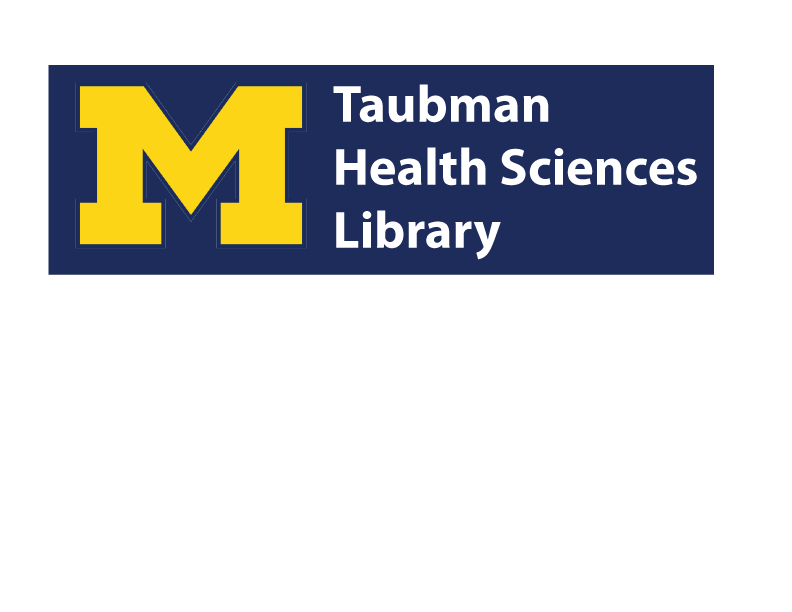 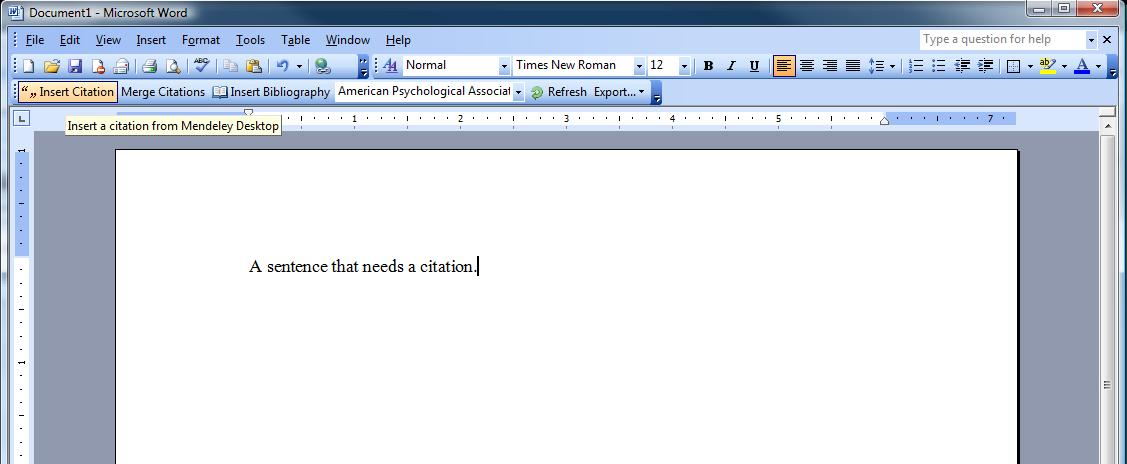 Click on “Insert Citation” in Word
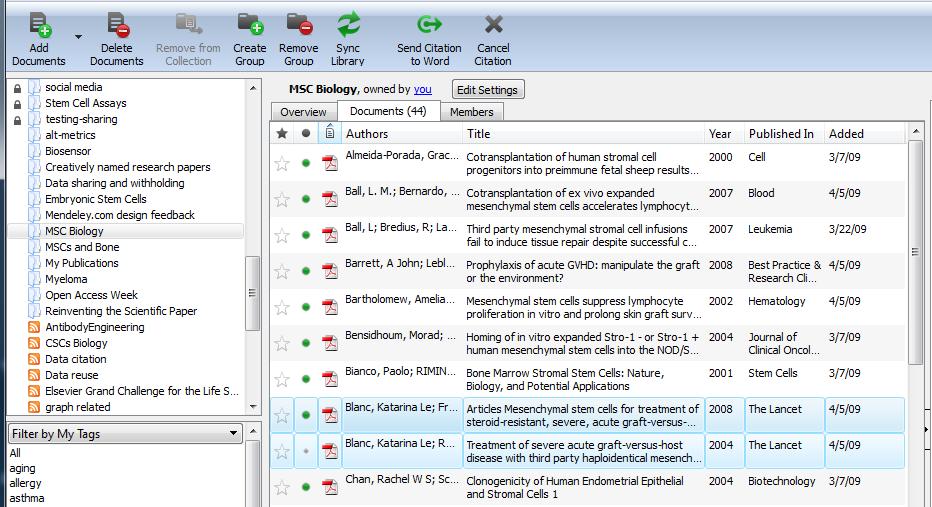 Highlight the paper(s) you want to cite
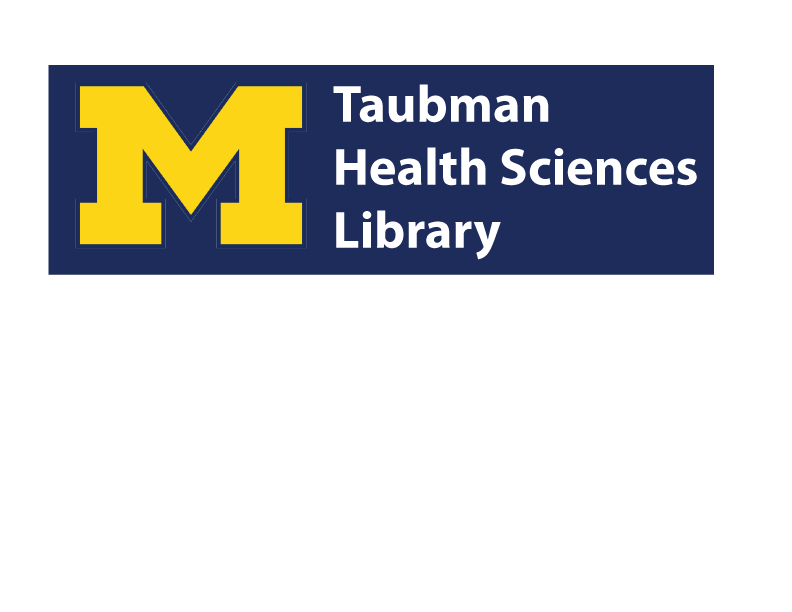 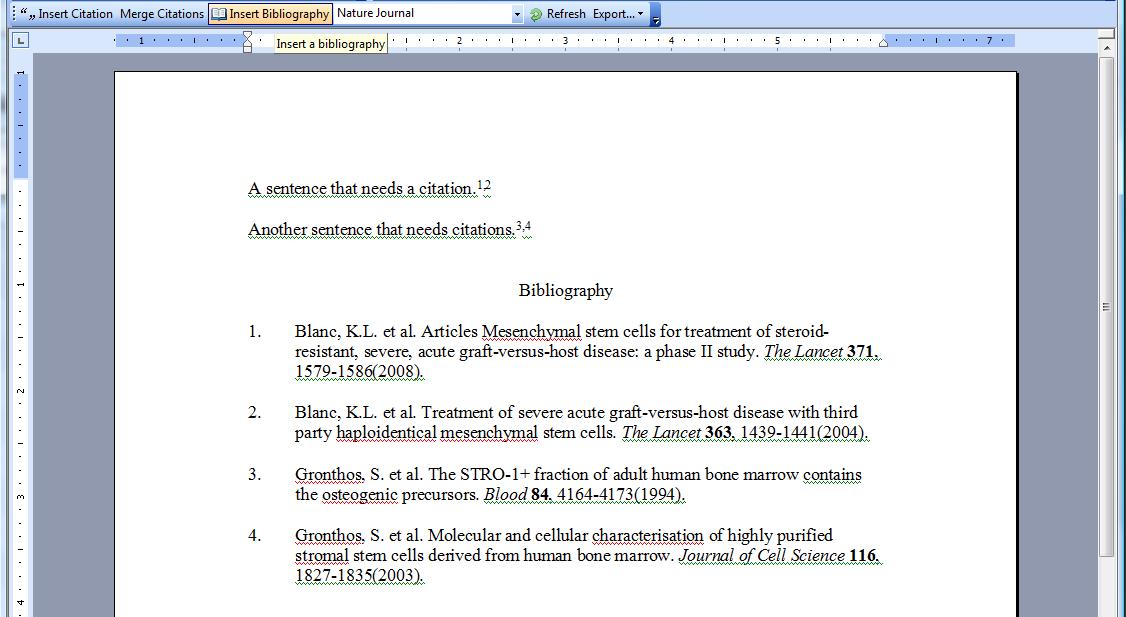 Citation will show up based on selected style
Generate a bibliography in one click
Cite into Google documents
 or other editors using copy & paste
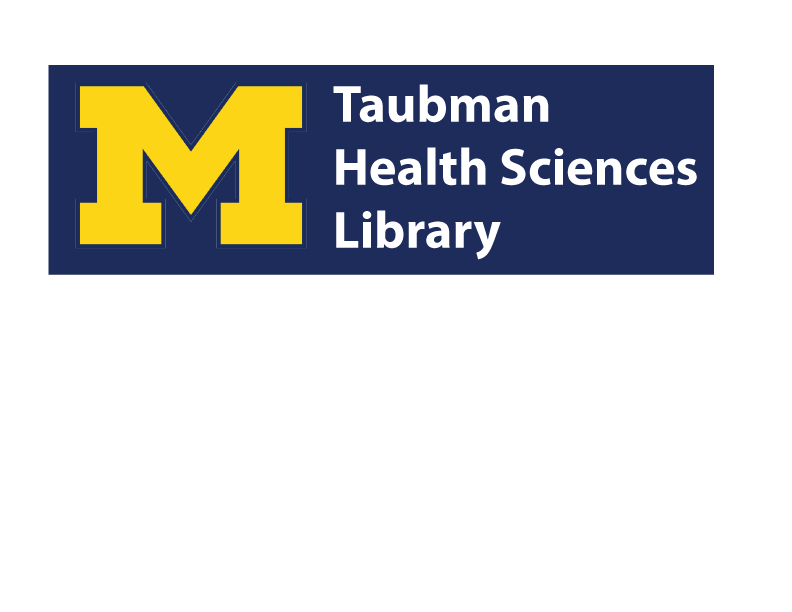 Collaboration
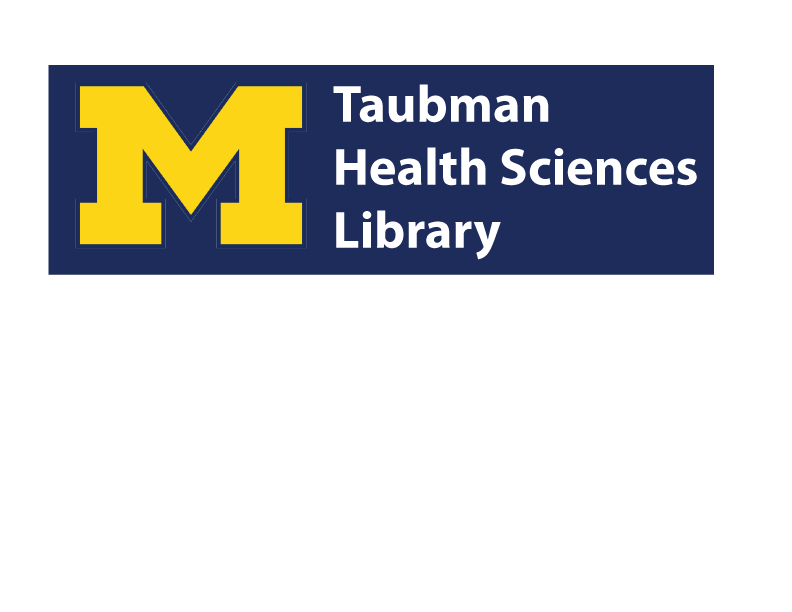 Join Groups and share citation
Public Groups can share citations
Private Groups can share citations and annotations and full-text
Profile = more than the basics
Crowd-sourced mega catalogue
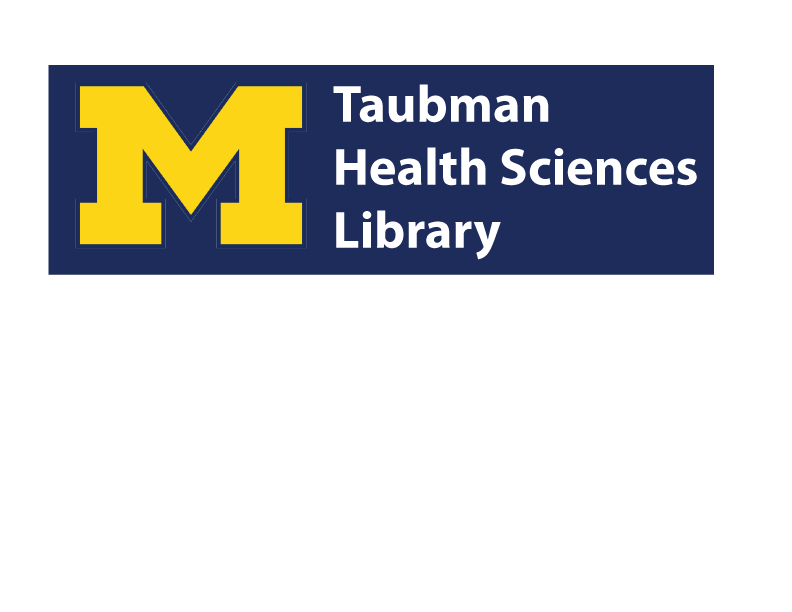 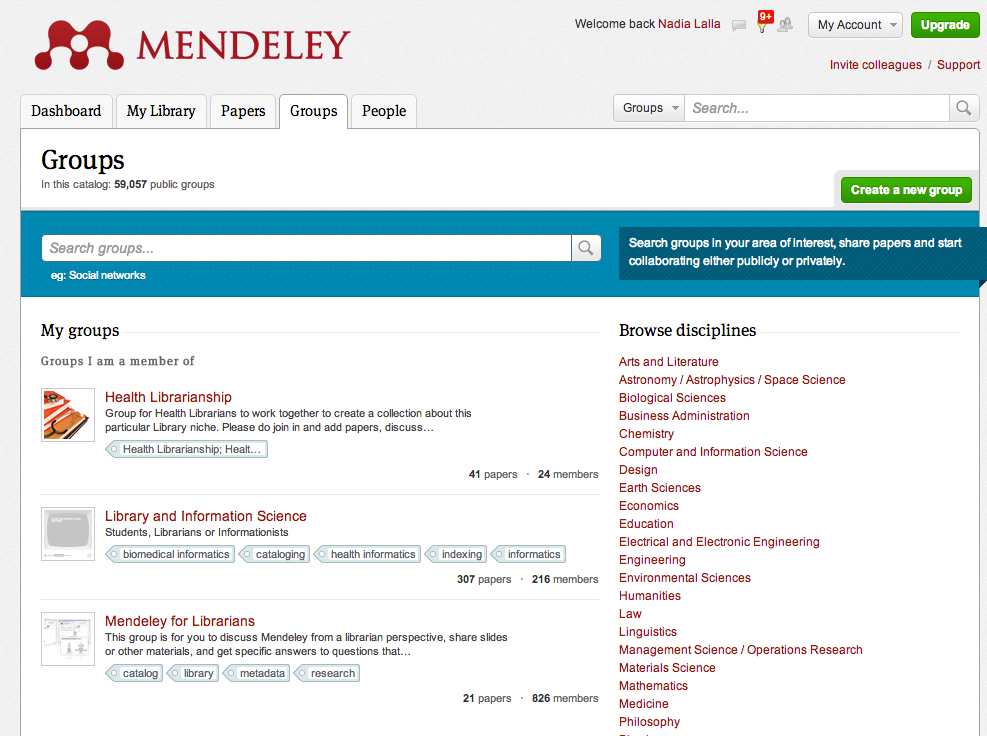 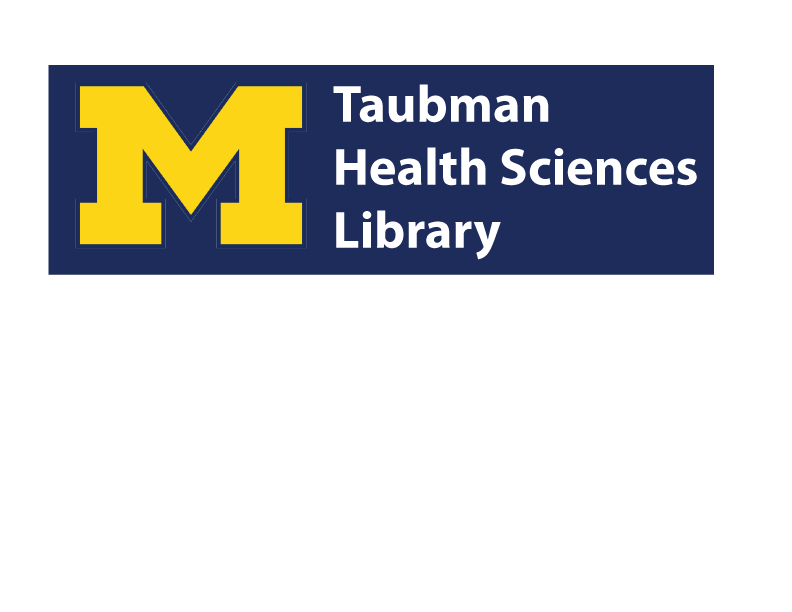 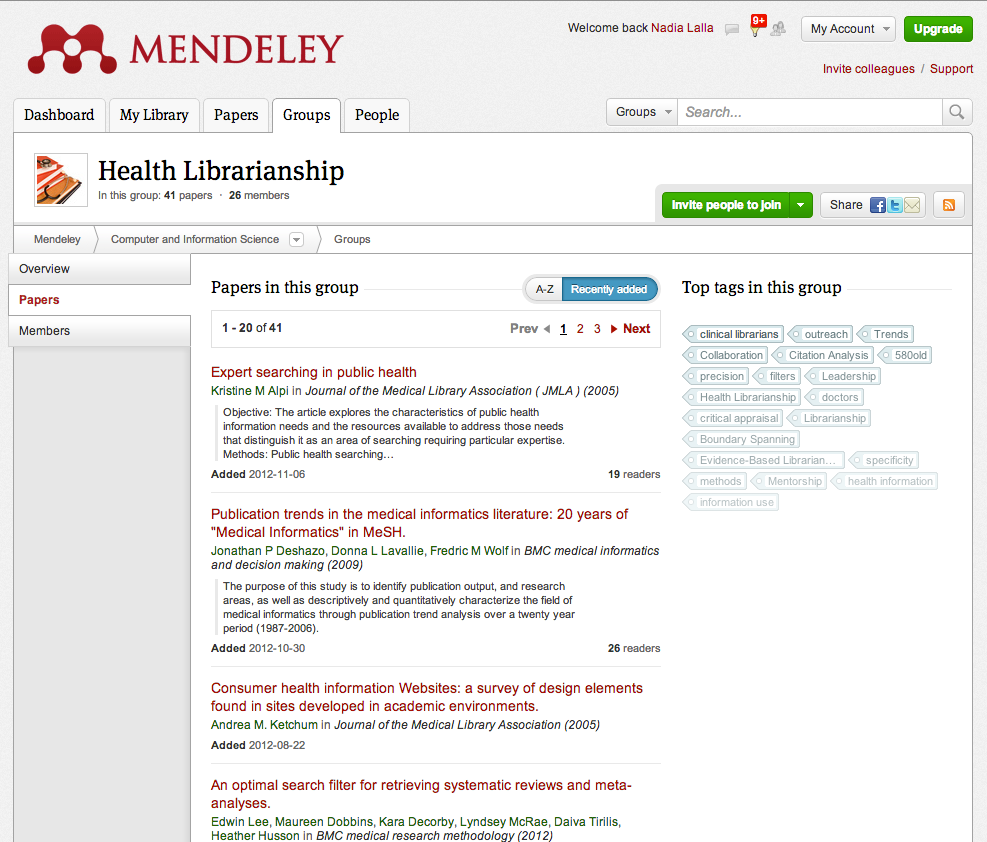 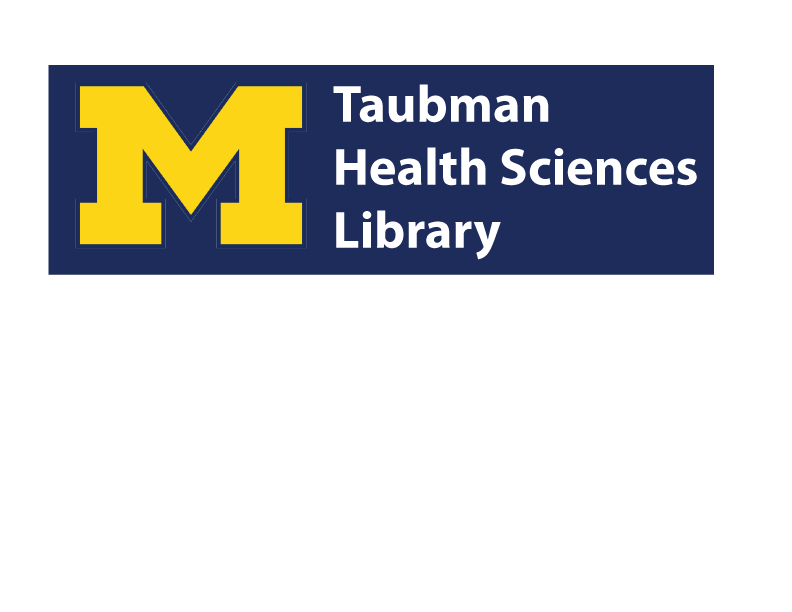 Support
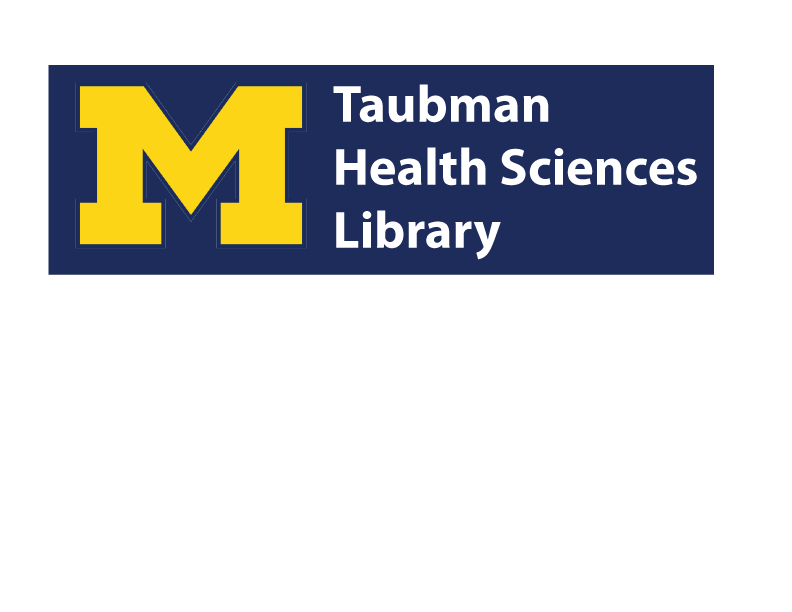 Mendeley Blog
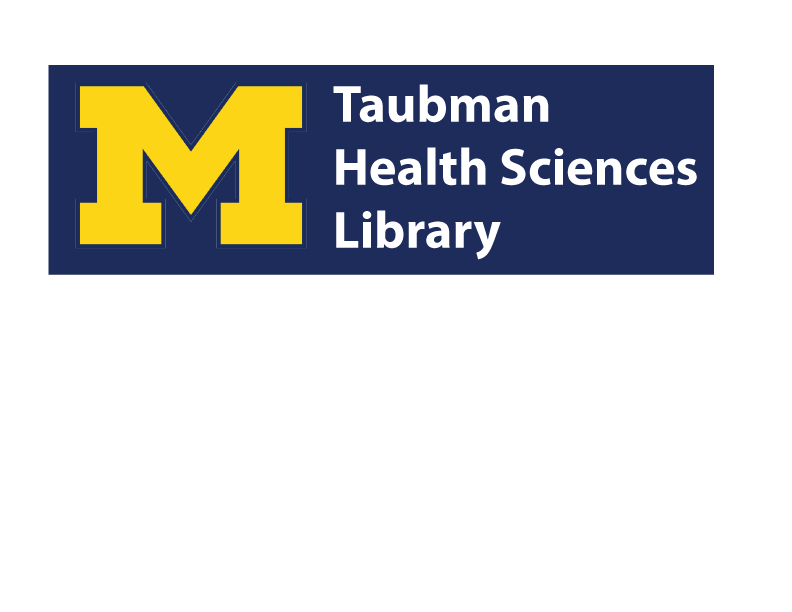 Mendeley on Facebook
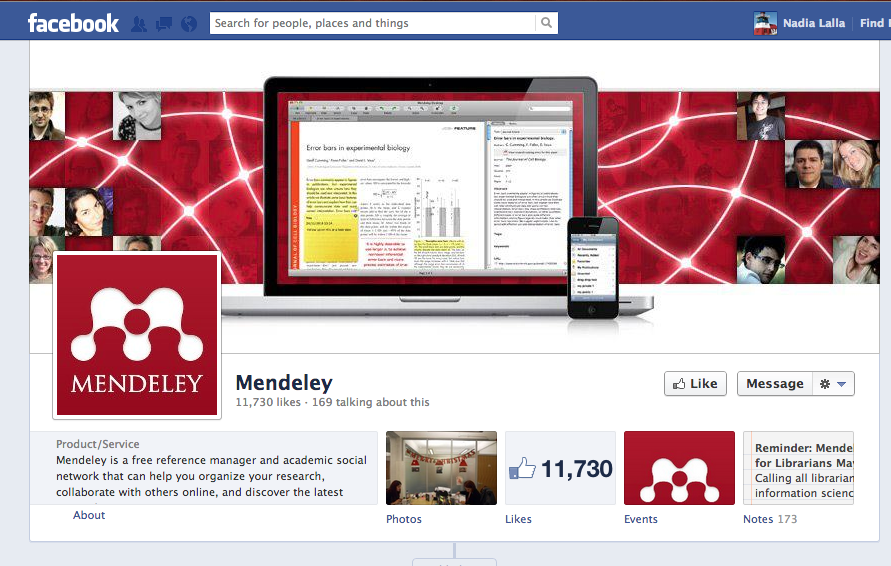 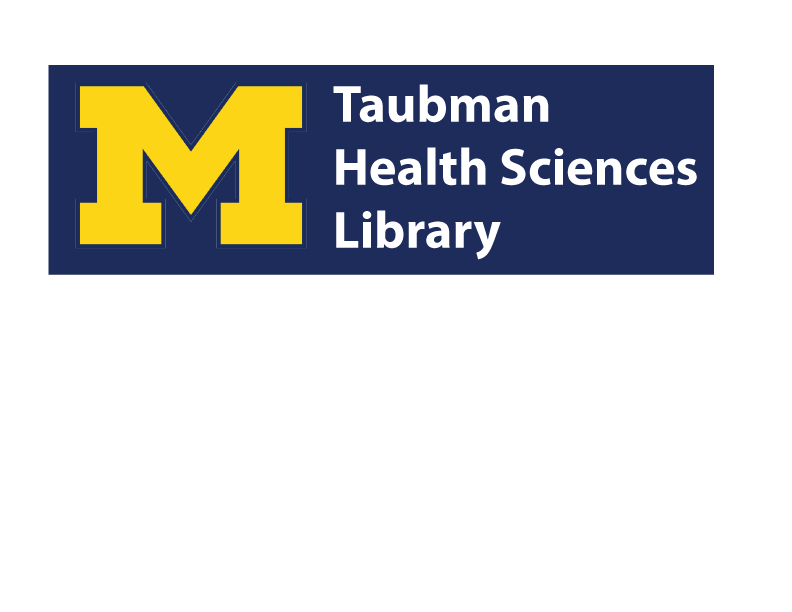 Mendeley on Twitter
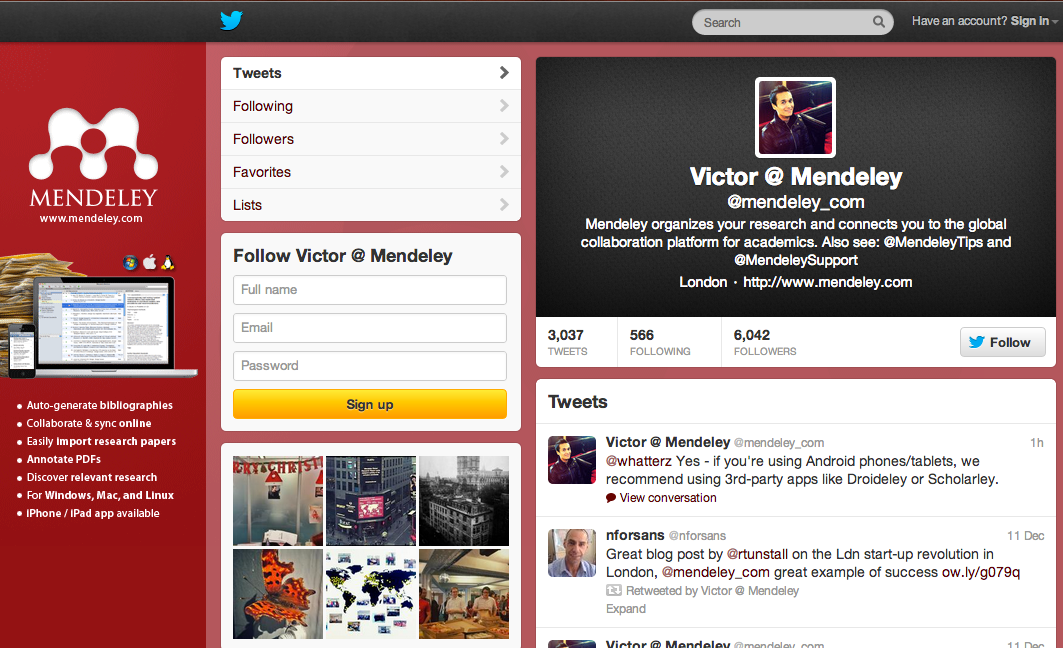 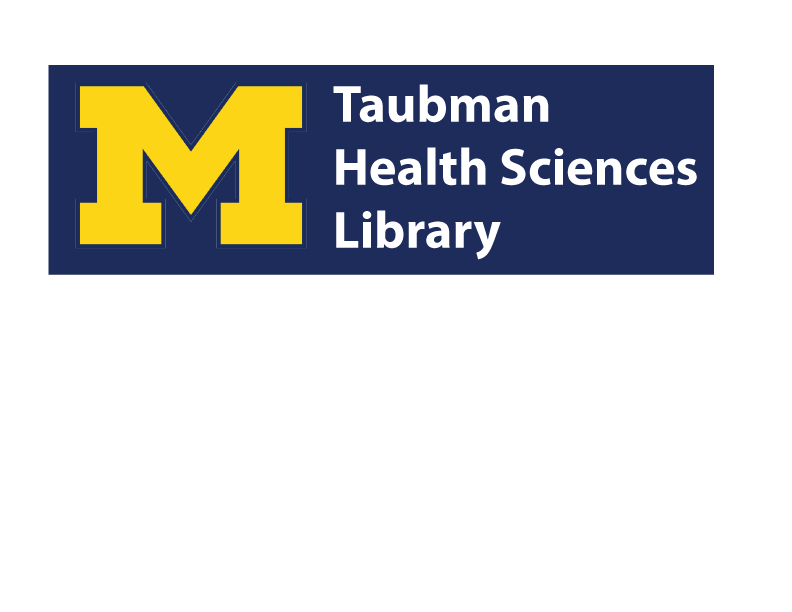 Mendeley Channel on YouTube
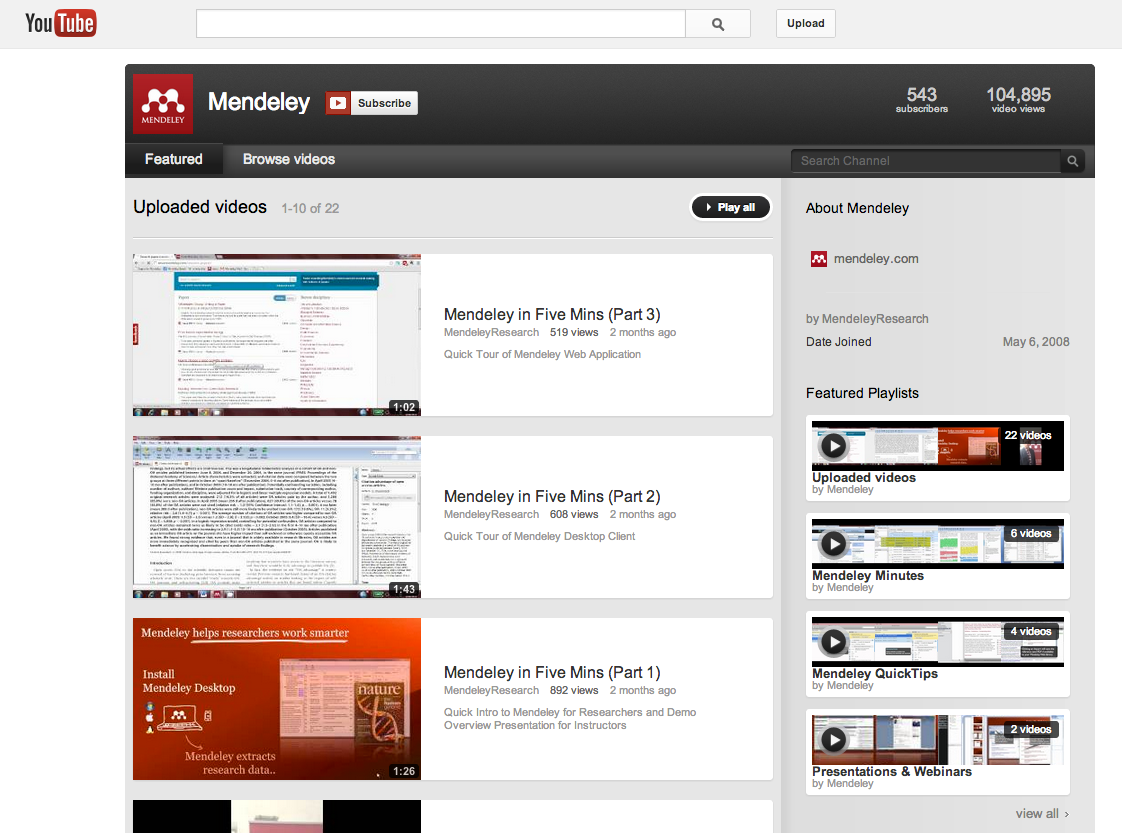 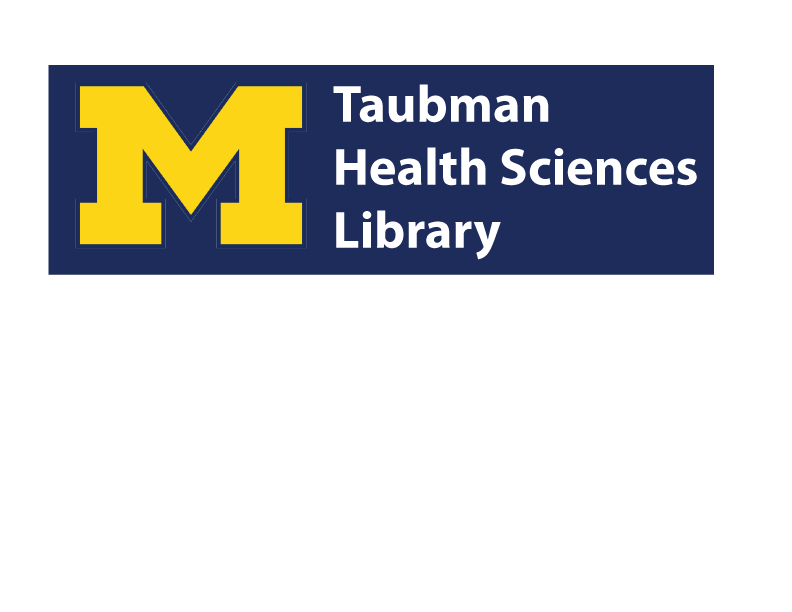 Mendeley on the Go
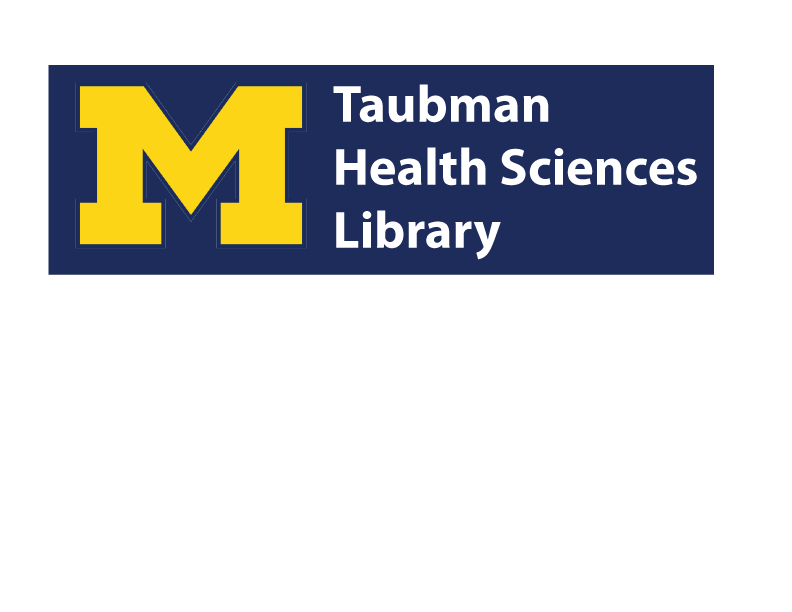 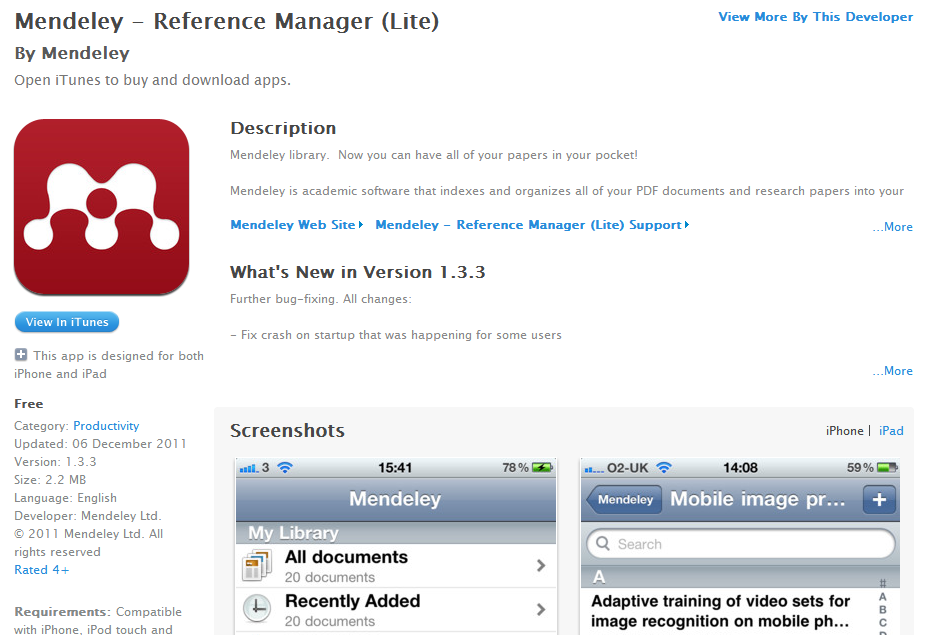 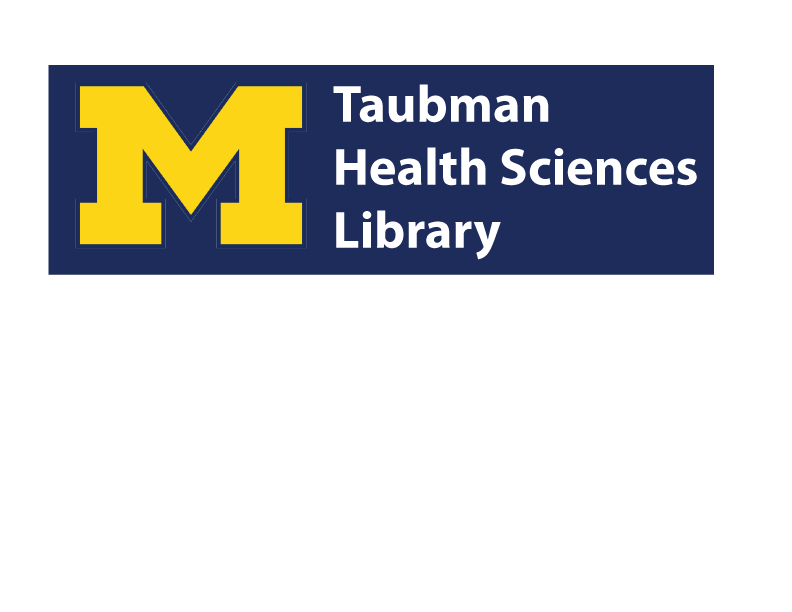 My Mendeley
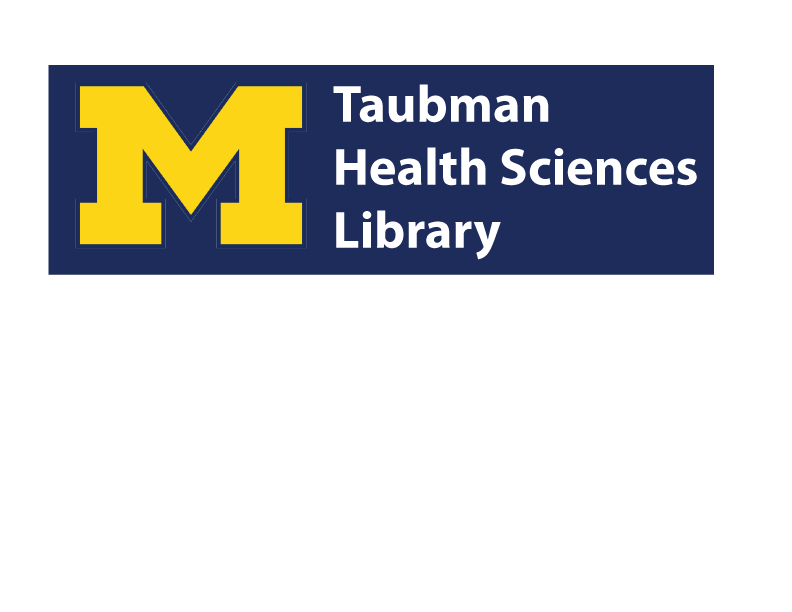 Words of Wisdom
Sync the web and desktop library every time.
Use Mendeley’s organizational features to keep PDFs in one spot.
Drag and drop feature is a timesaver.
Learning curve is very gentle.
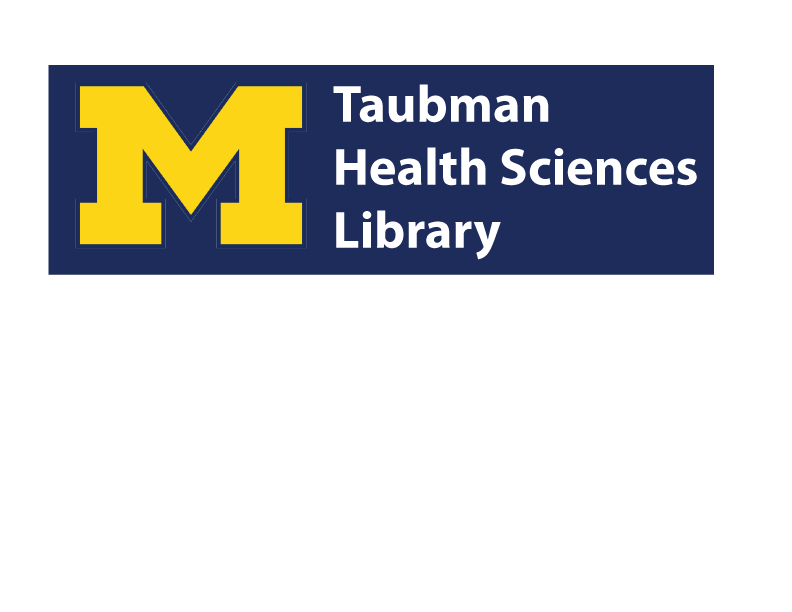 Words of Wisdom – Part Deux
Limited publication types.
Annotations do NOT appear on iPad app BUT this is promised in the next version!!!!
Sync the web and desktop library every time.
Does not neatly import from some other citation management software.
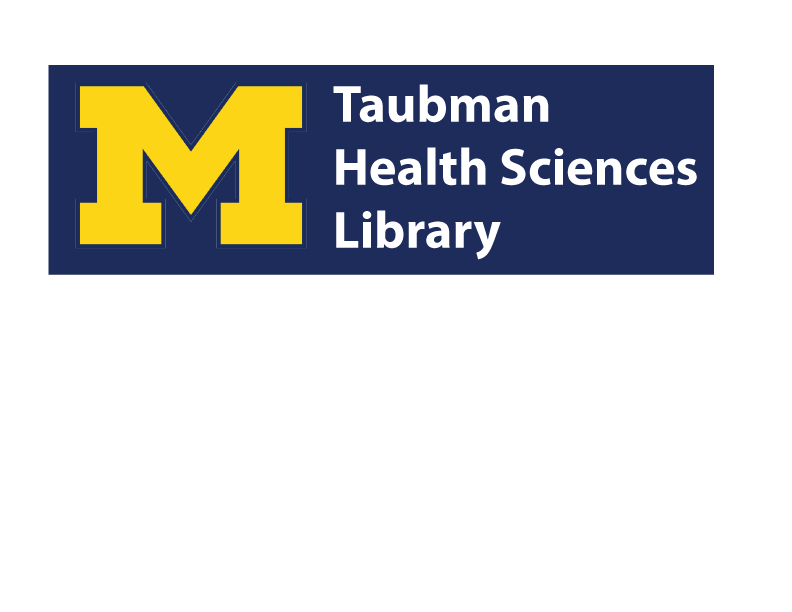 Parting Words
Perfect for academic librarians.
For clinical physicans, it’s not as robust as Papers.
If you really like it, consider upgrading to the Premium level.
Sync the web and desktop library every time.
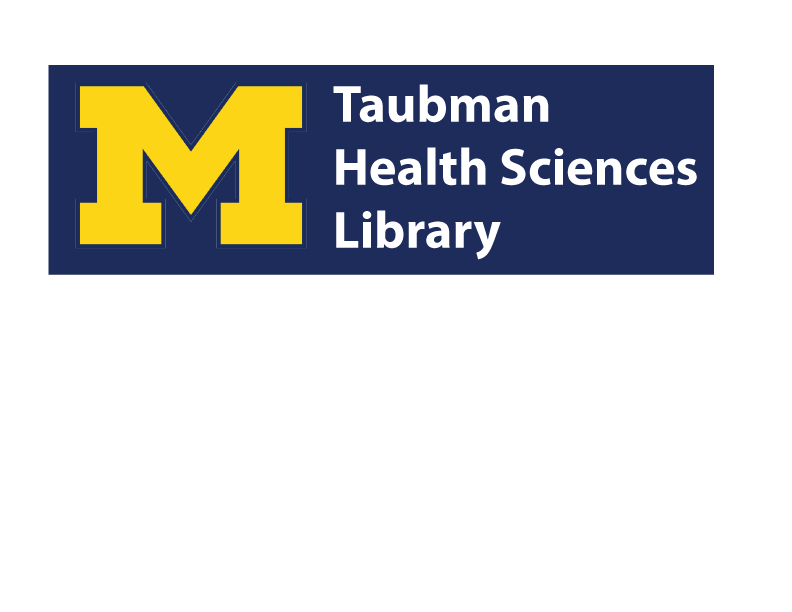 More Information
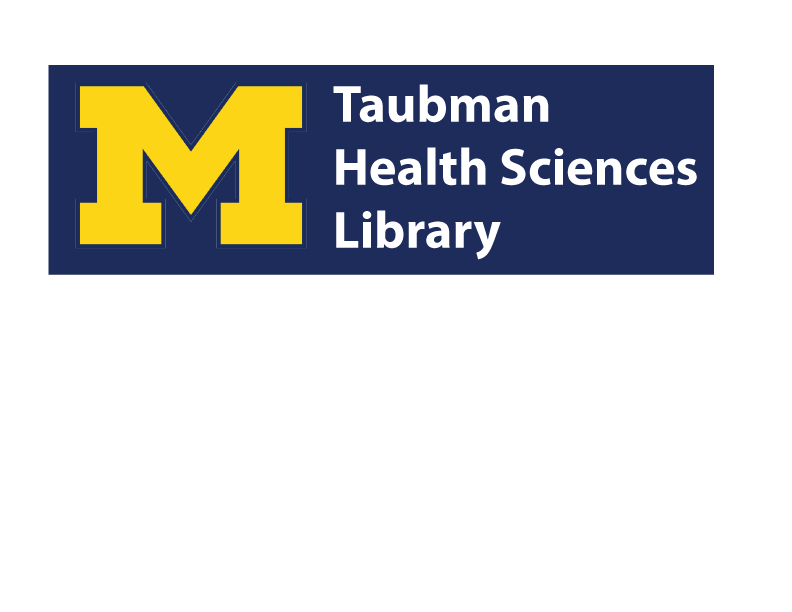 Mendeley
http://www.mendeley.com

Tutorials
http://www.mendeley.com/videos-tutorials/

Citation Styles Available in Mendeley
http://www.mendeley.com/citationstyles/

Mendeley Basics Research Guide
http://guides.lib.umich.edu/content.php?pid=119878

Mendeley Basics (from Taubman Health Sciences Library)
http://lgdata.s3-website-us-east-1.amazonaws.com/docs/64/556904/Mendeley_Basics_handout_Sept2012.pdf
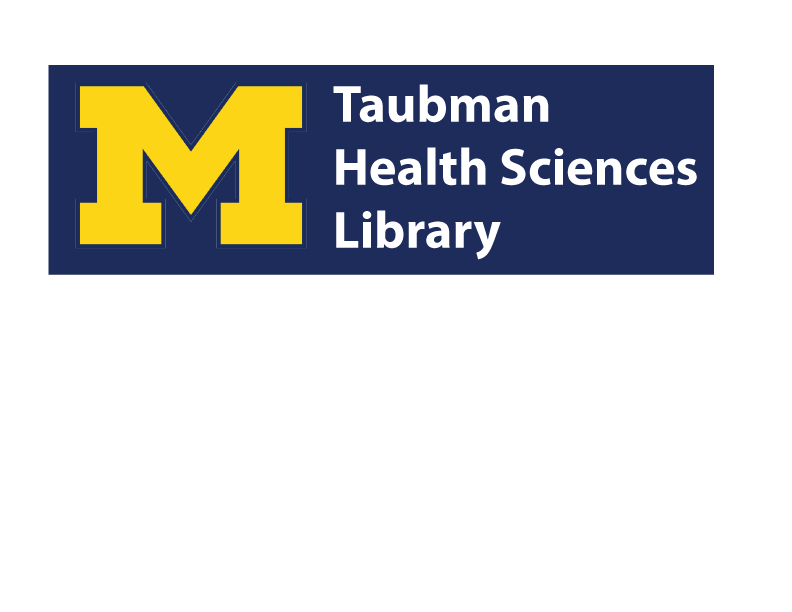 Acknowledgement
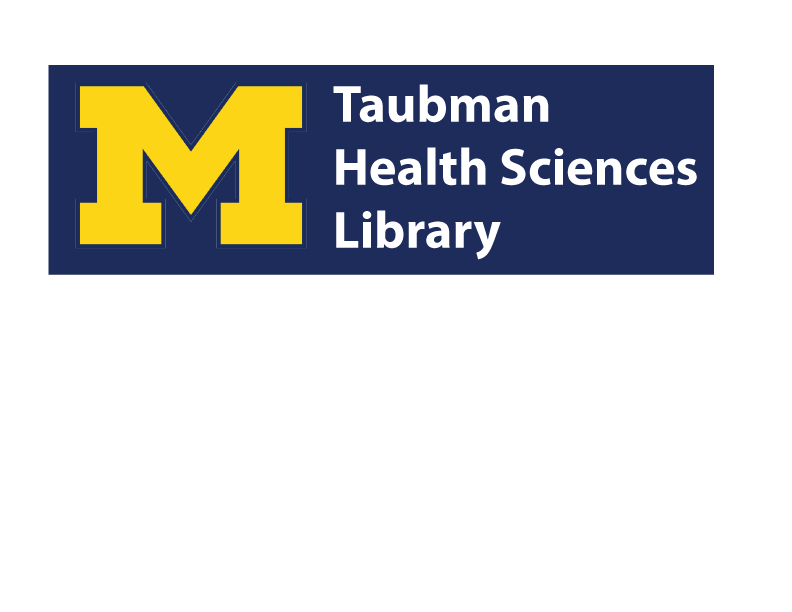 Slide design adapted from Mendeley’s Teaching Presentation slide deck* [no longer available online].

*Slides 4,5,16,17,24, and 25 taken entirely from above mentioned slide deck with minimal changes.
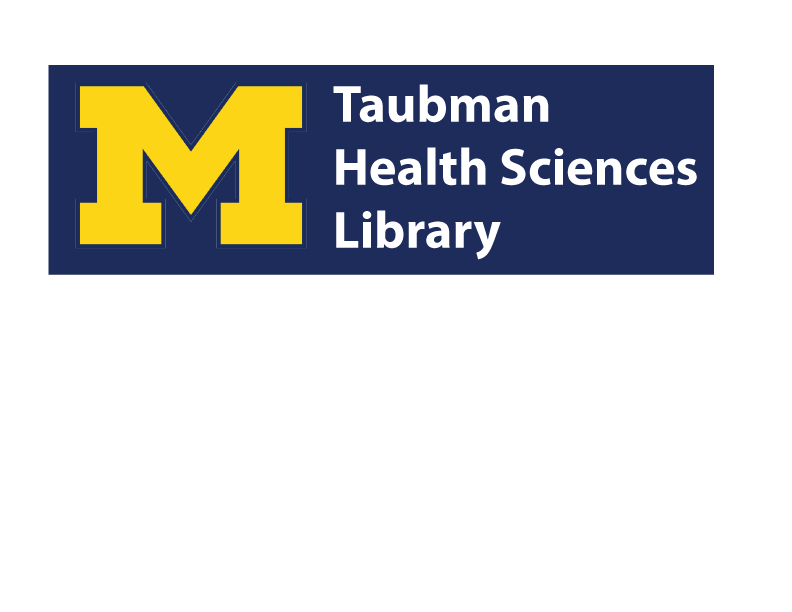 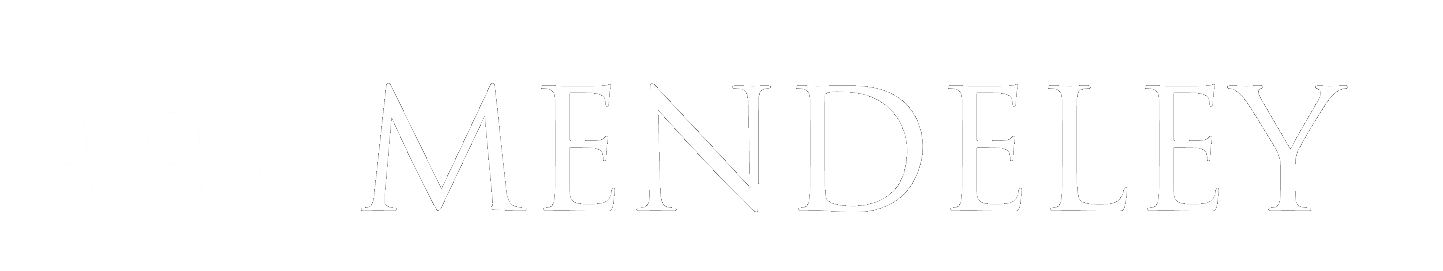 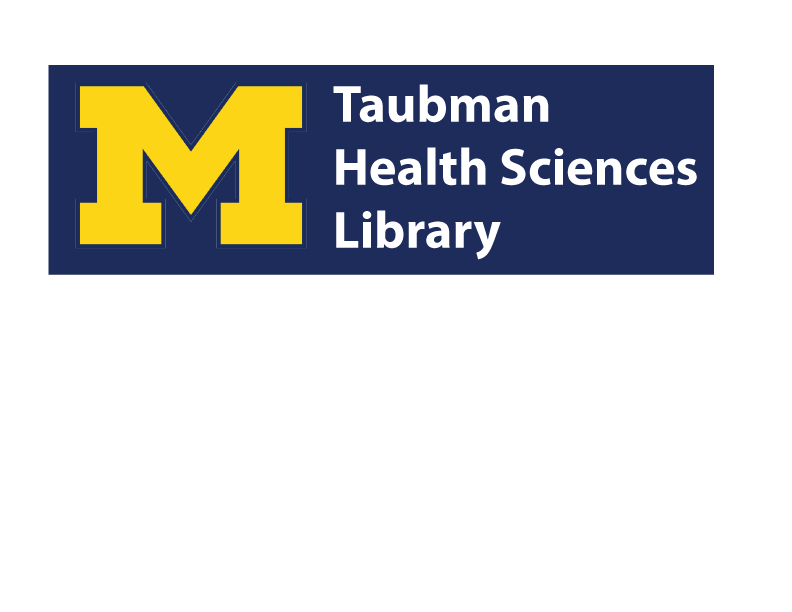